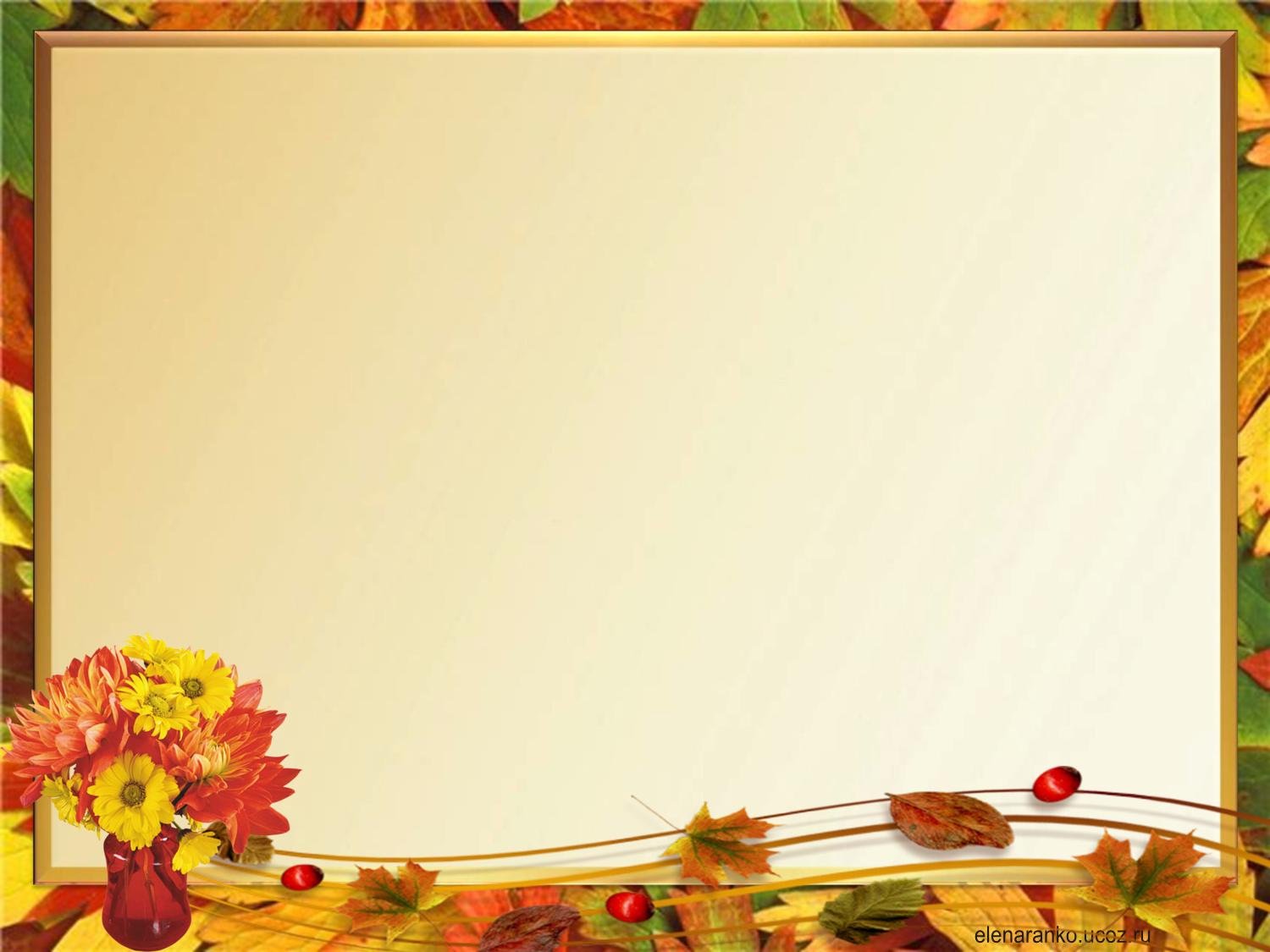 Работа с ветеранами в 
Муниципальном коррекционном образовательном учреждении 
«Школа-интернат №10»
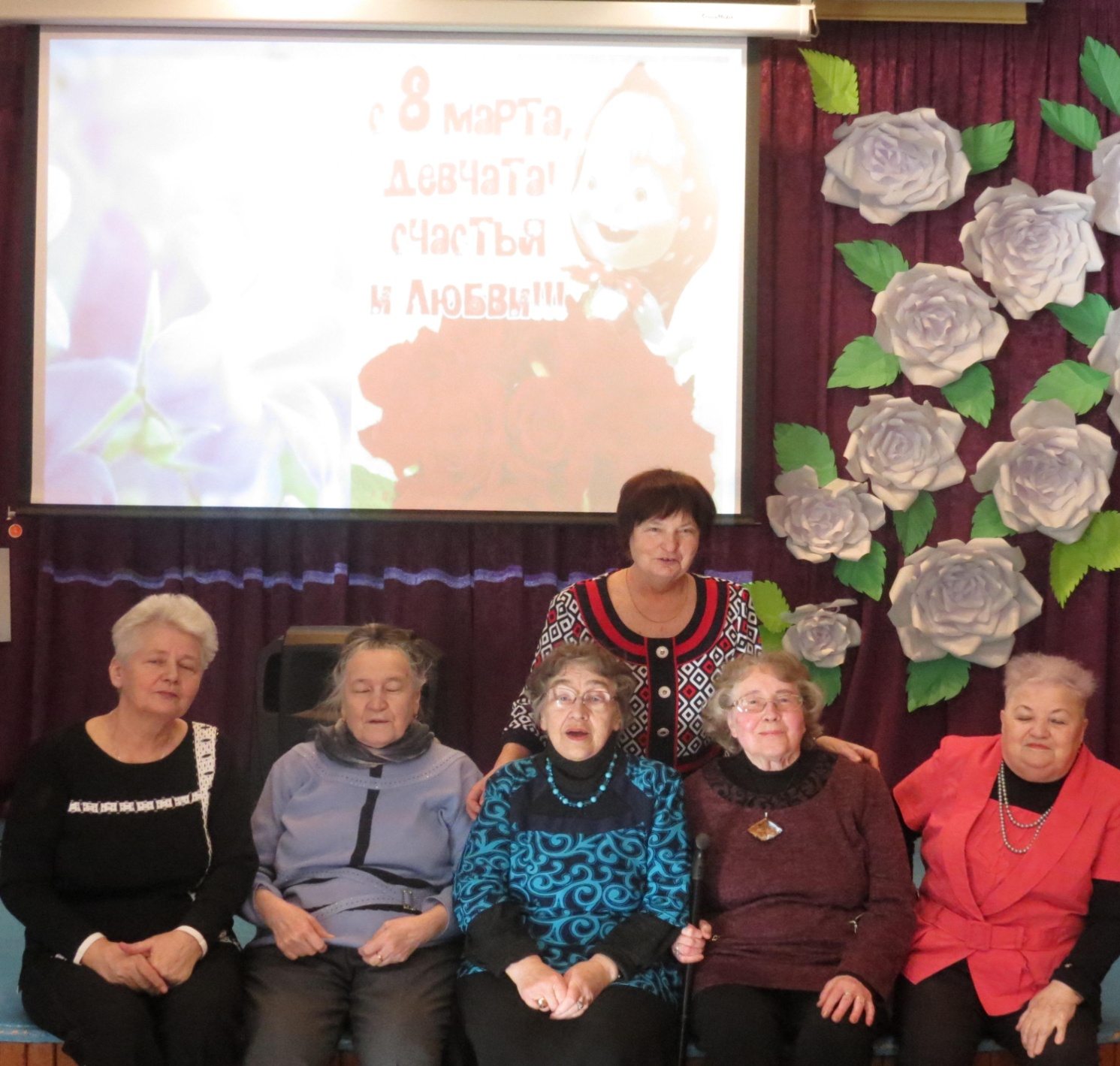 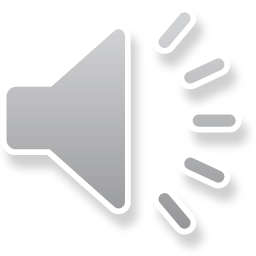 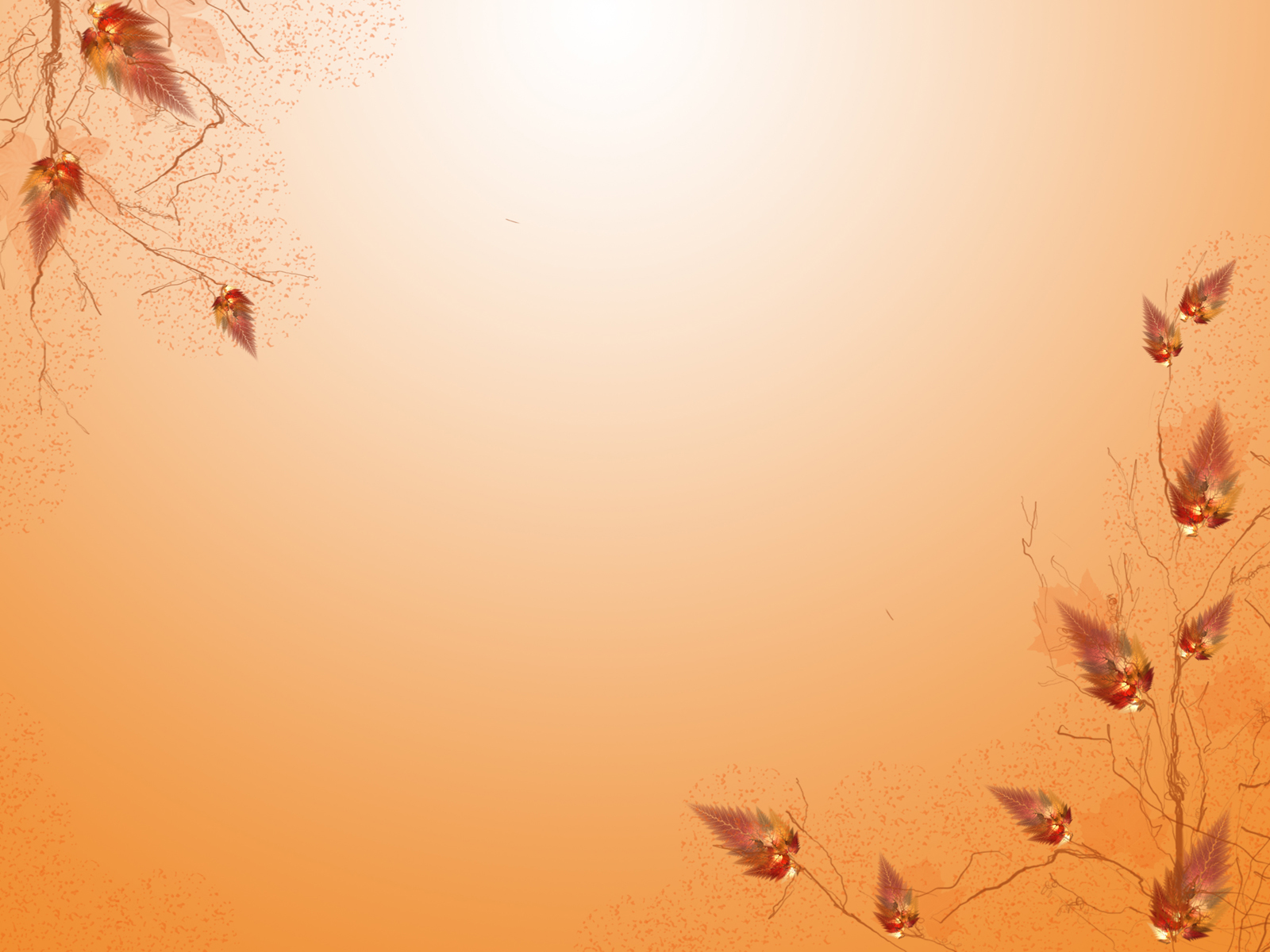 Ветераны – желанные гости на наших праздниках
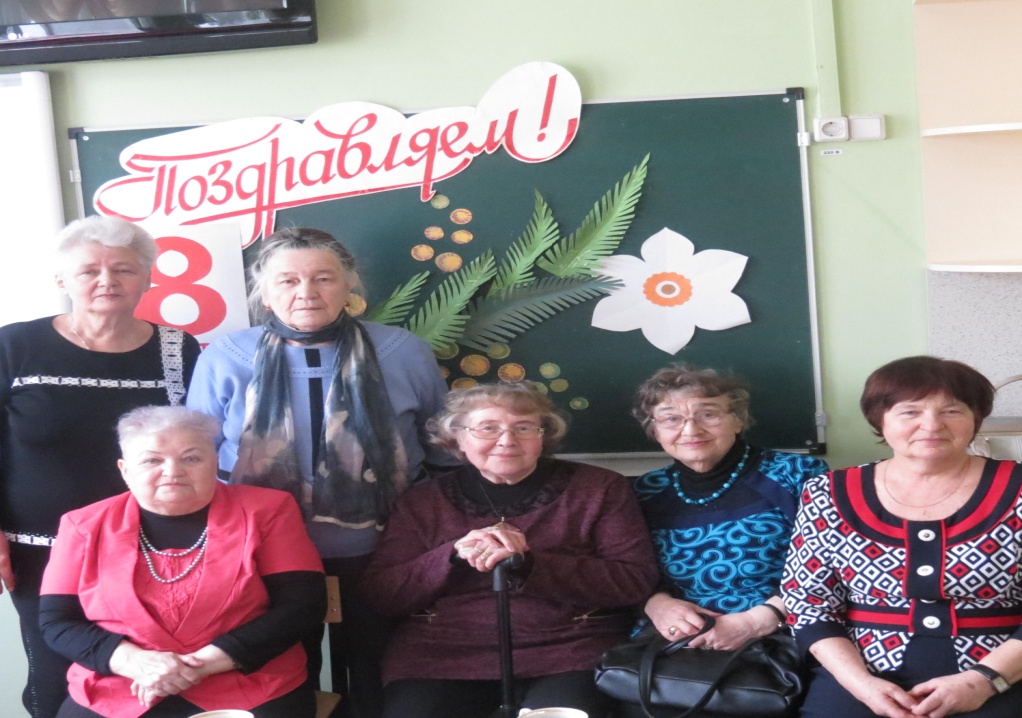 Поздравляют мужчины
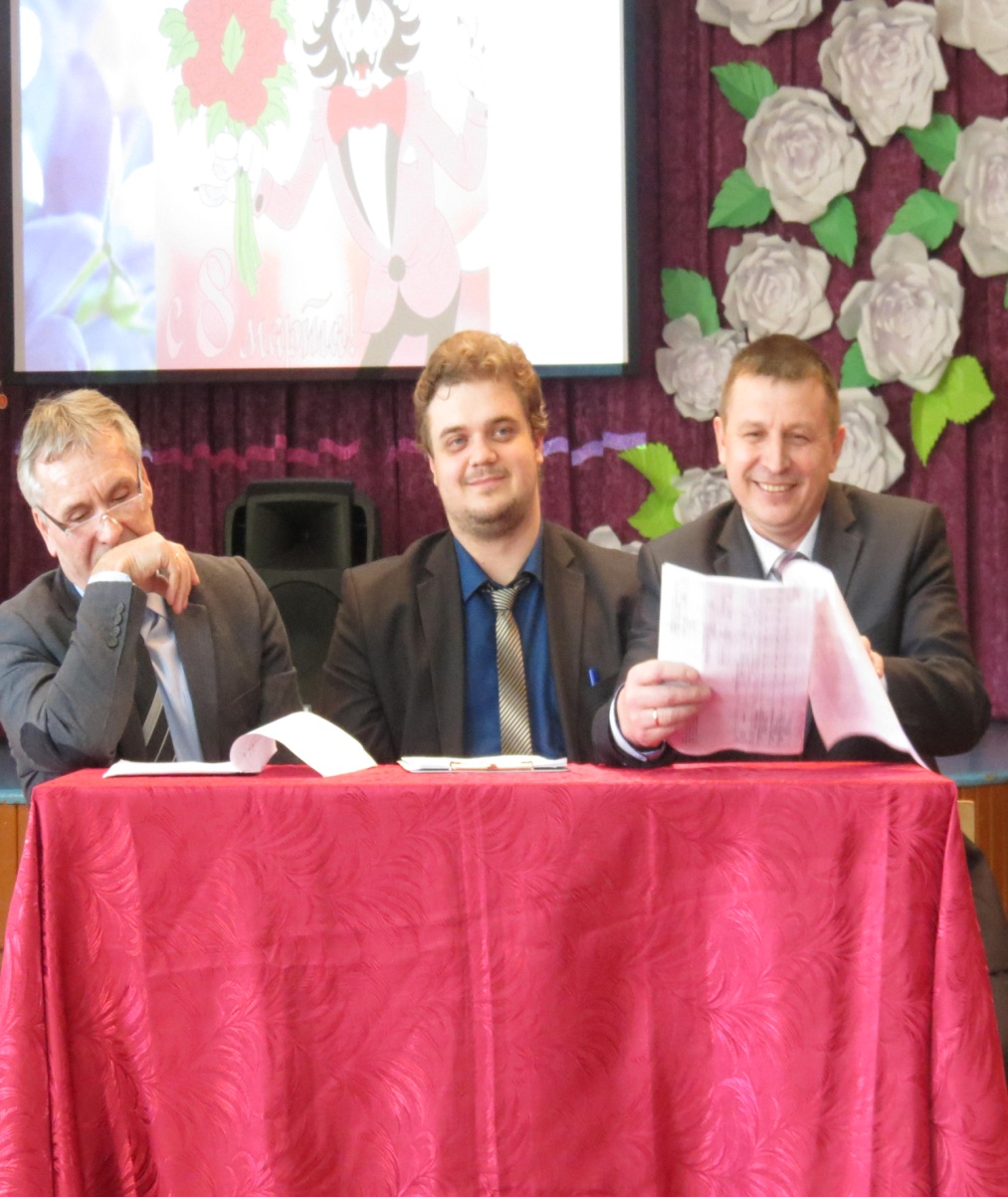 Поздравление с 8 Марта
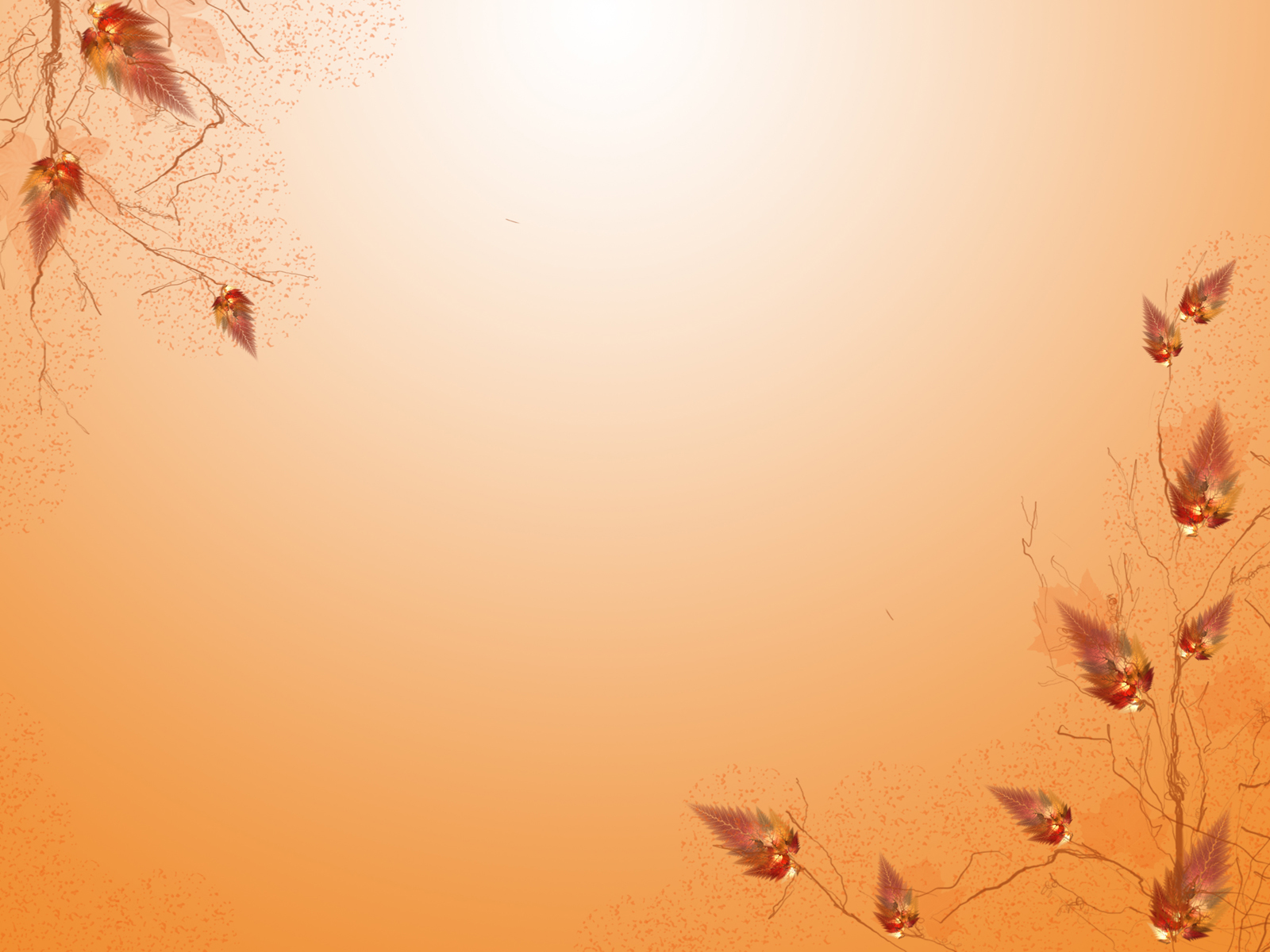 Ветераны – желанные гости на наших праздниках
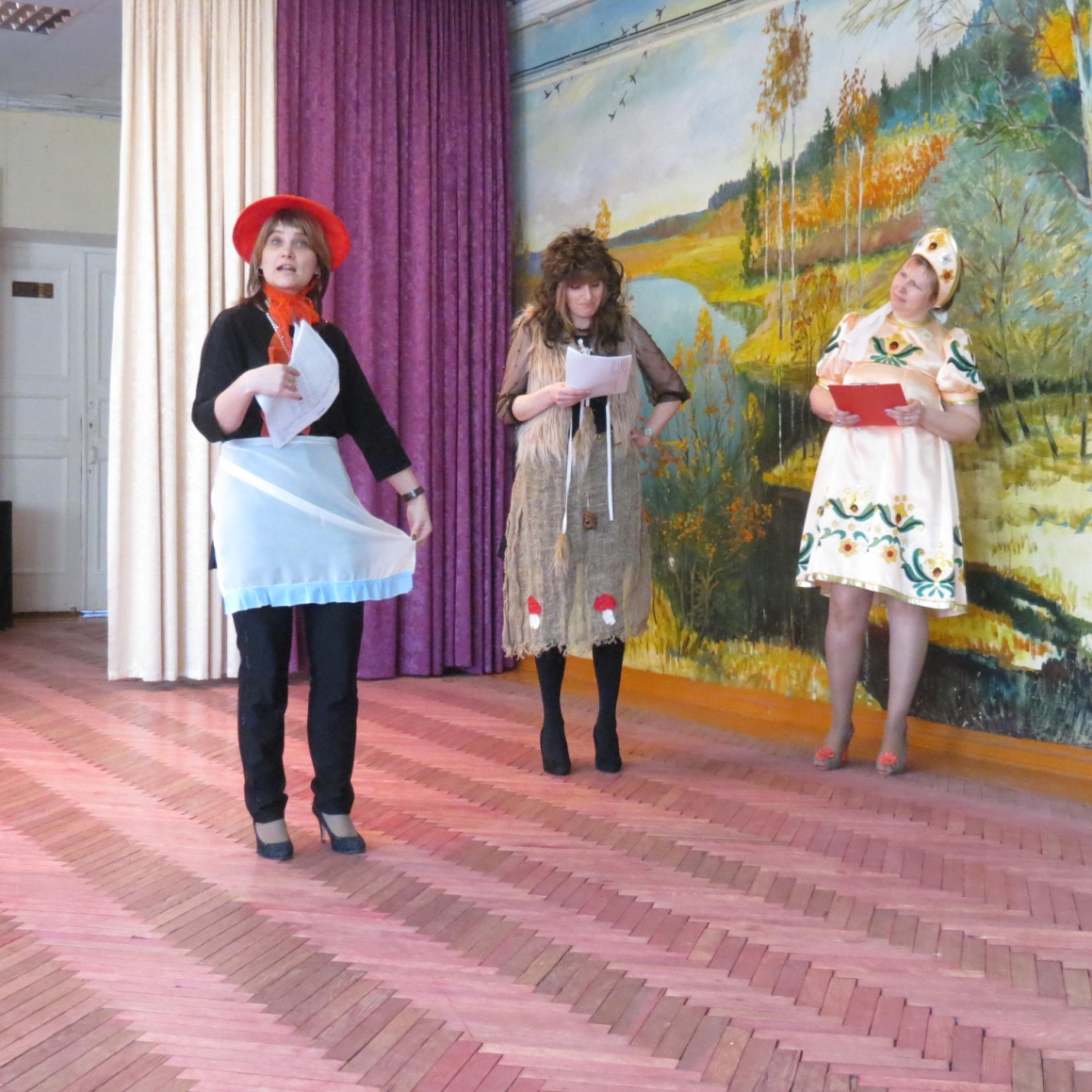 Шуточная сценка
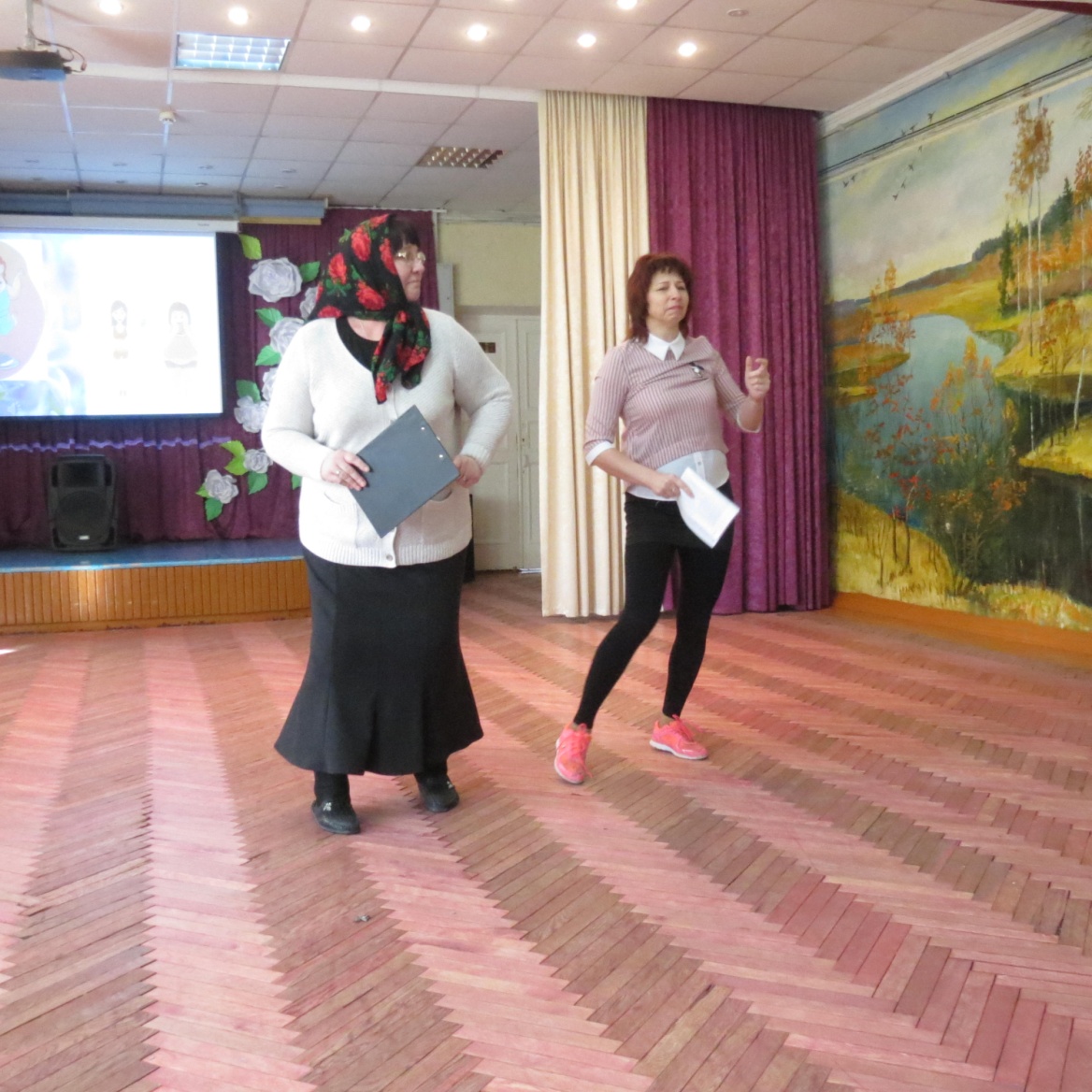 Поздравление от Красной Шапочки
Юбилеи
           …Пронести тепло души,
                          Сердечности частицу…
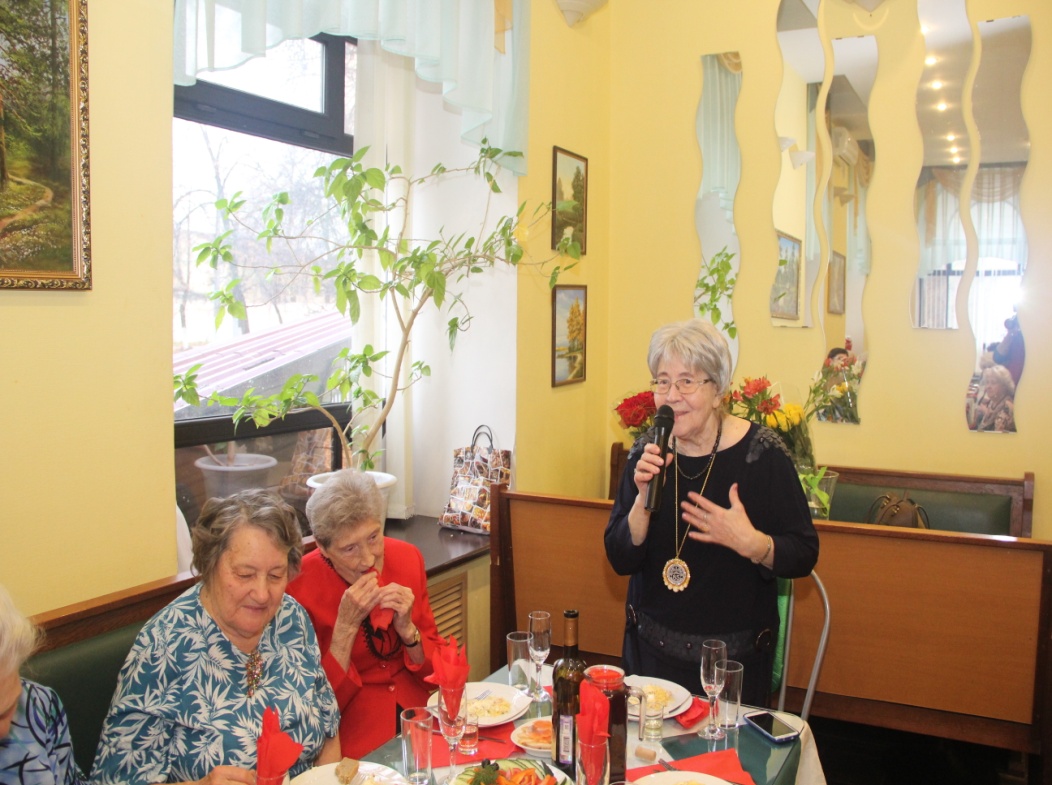 Цветы от коллектива Юбиляру
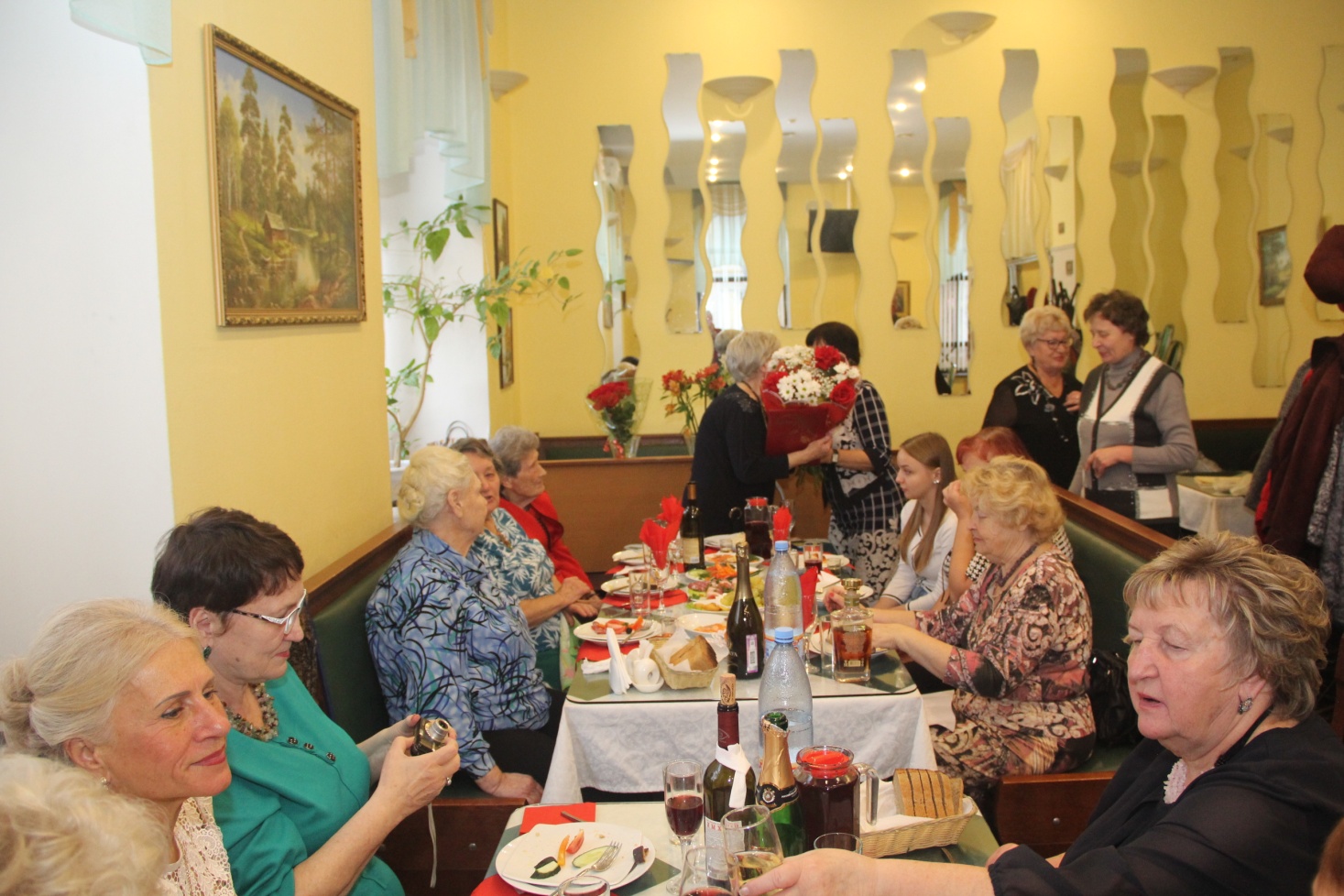 Юбилей Жарич Л.А.
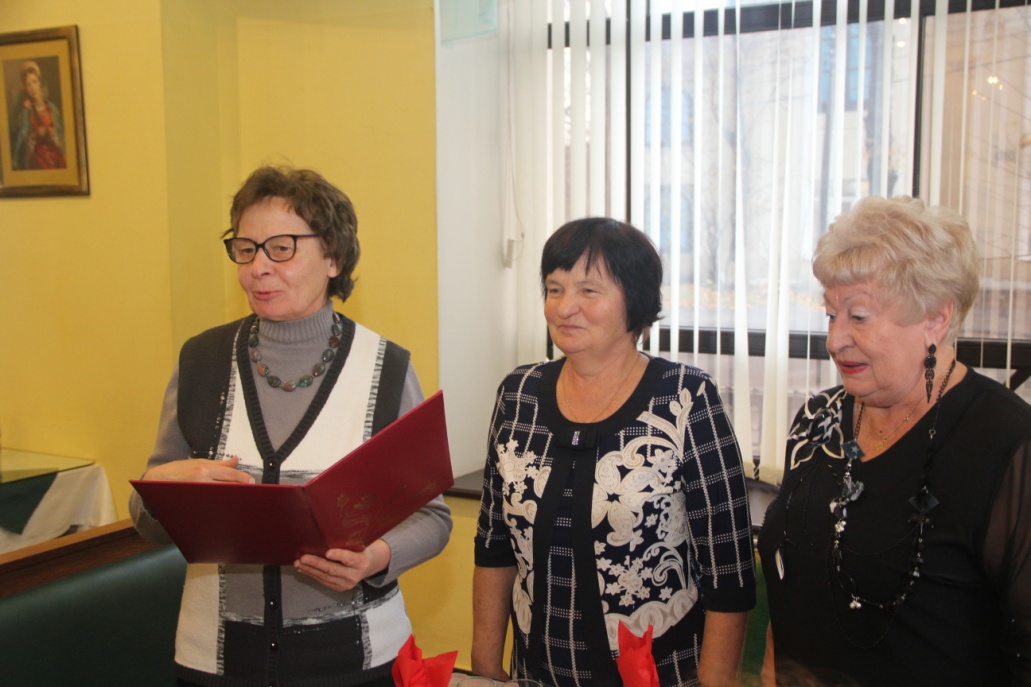 Поздравление от Основателей школы
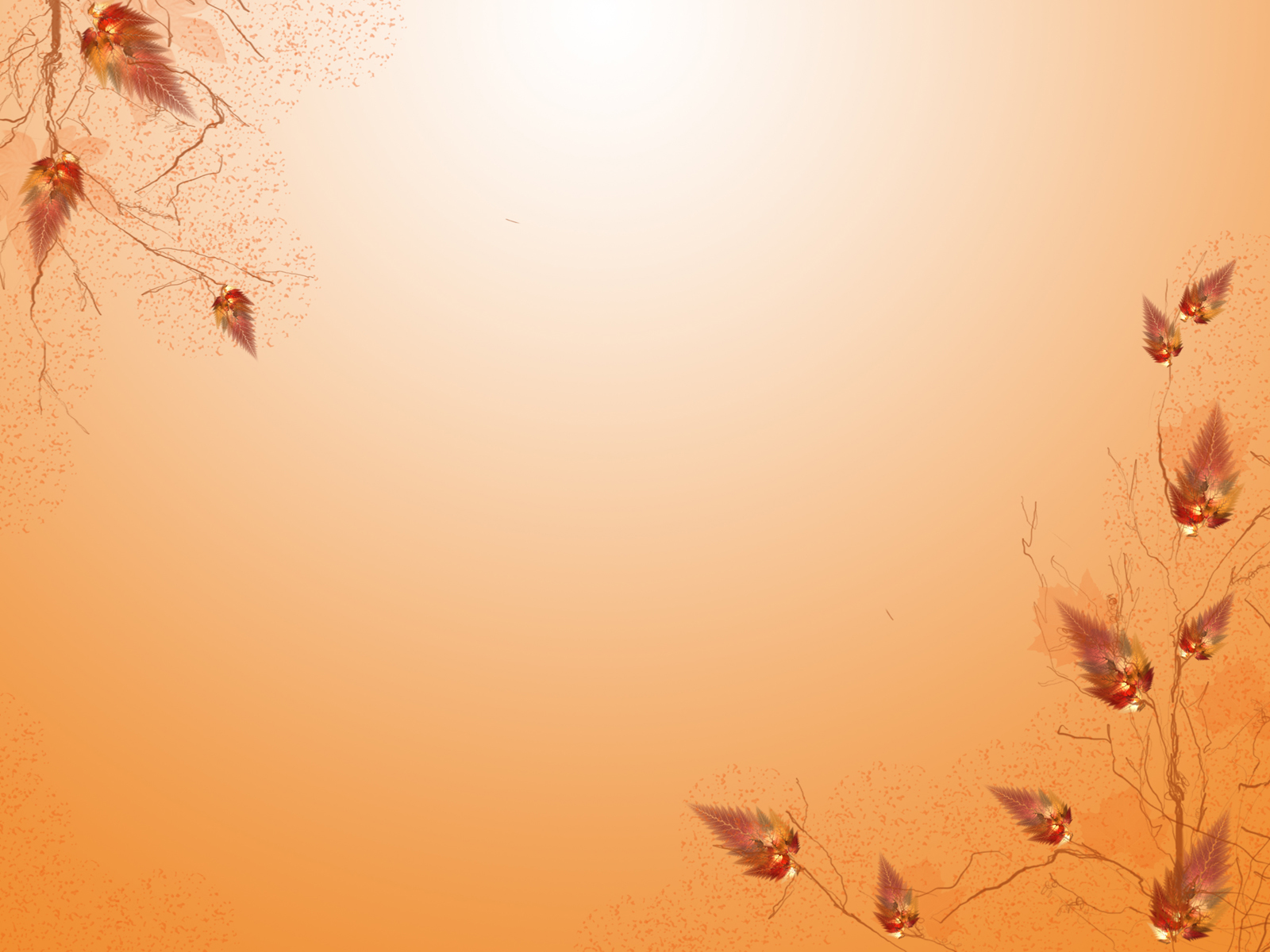 Поздравление ветеранов 
С Новым 2019 Годом
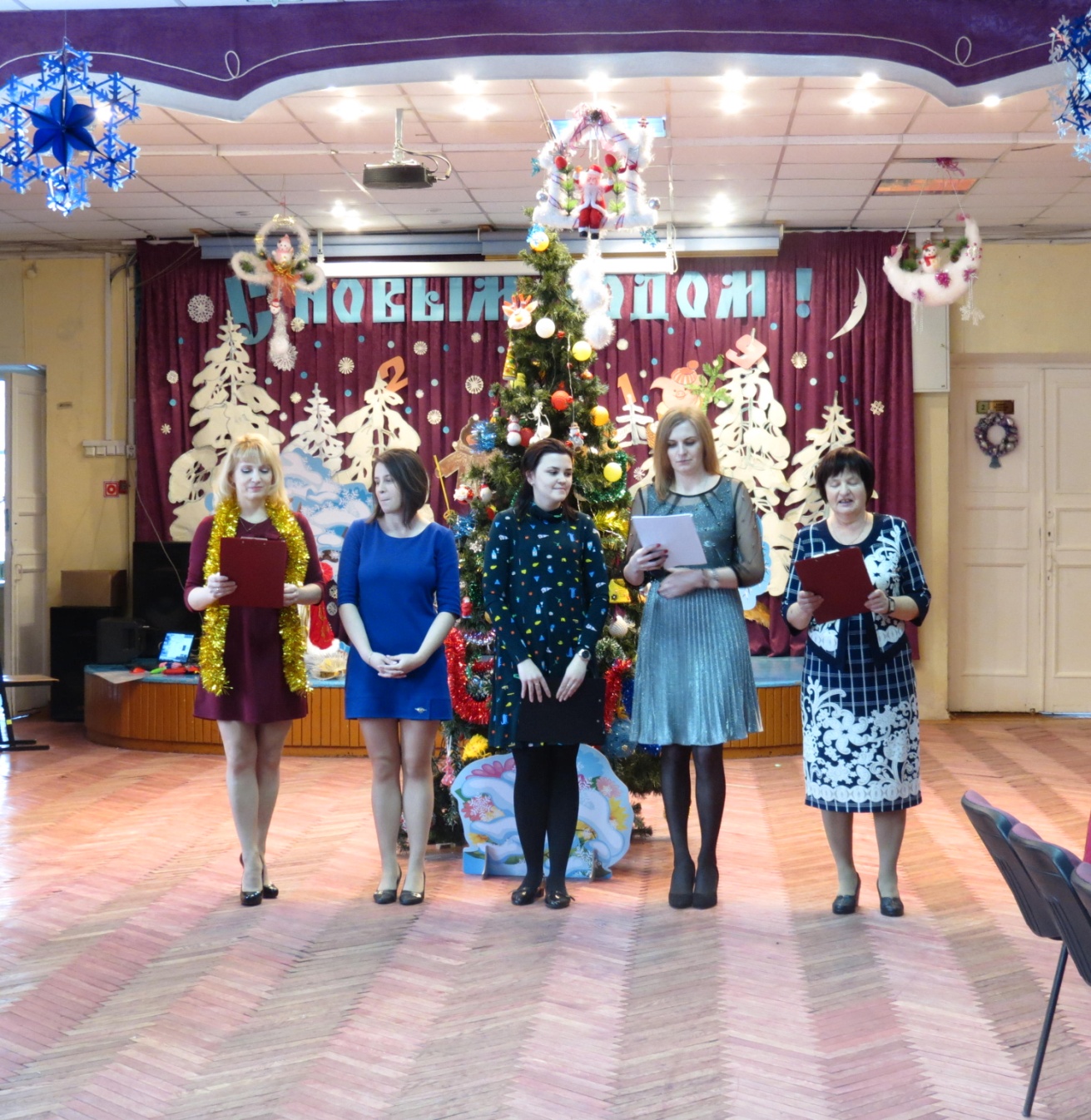 Поздравление от Деда Мороза, Снегурочки и Символа наступающего года
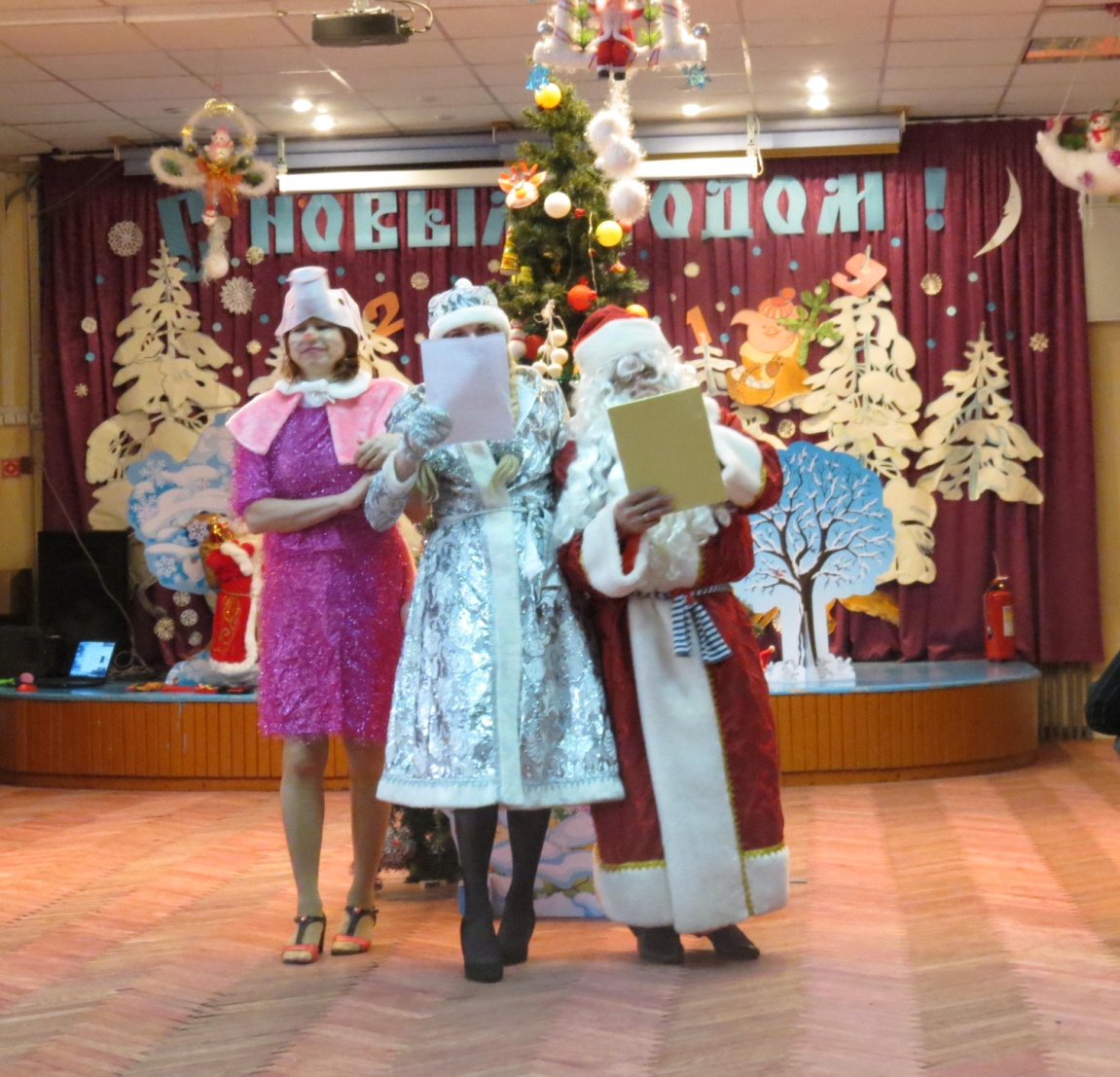 Поздравление от профкома
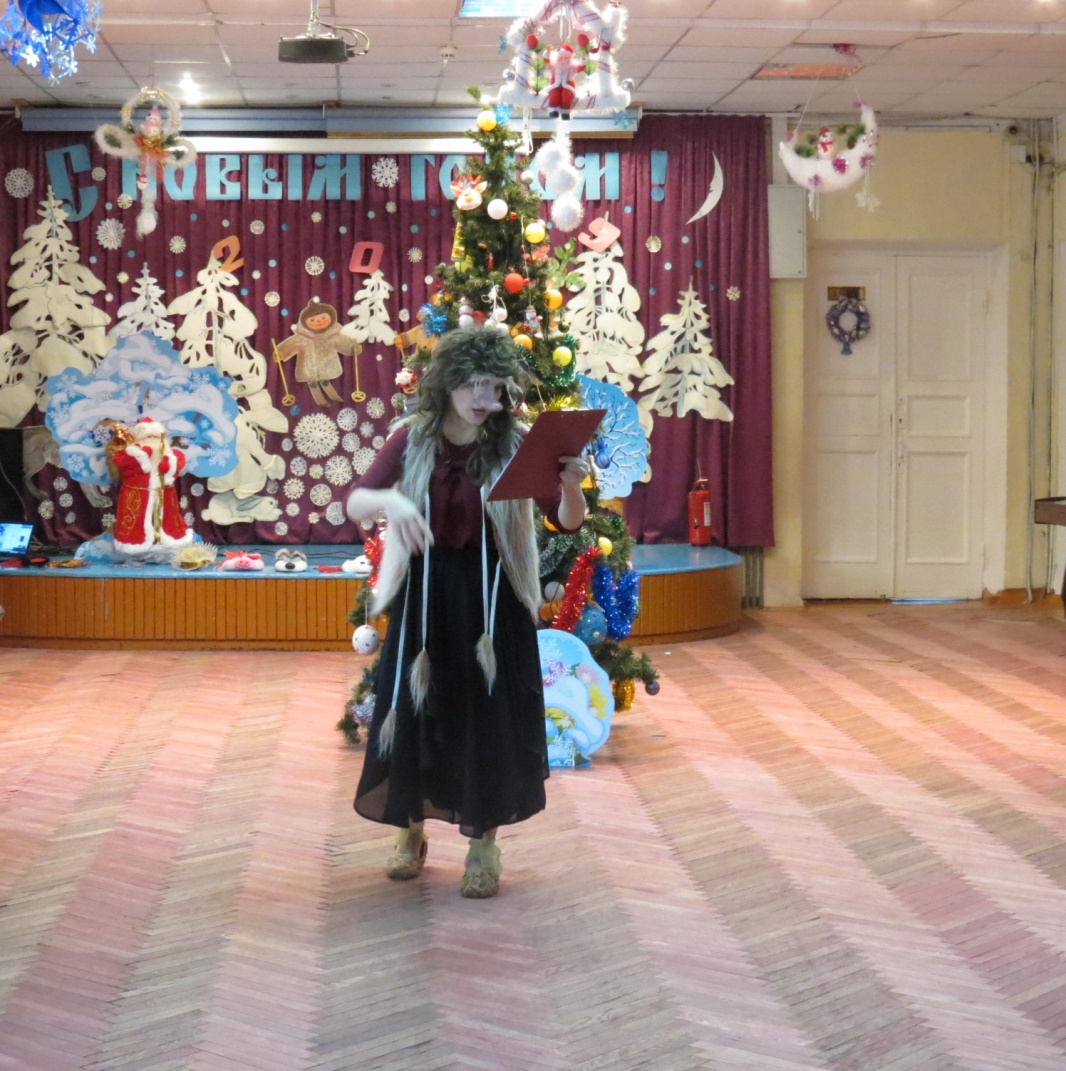 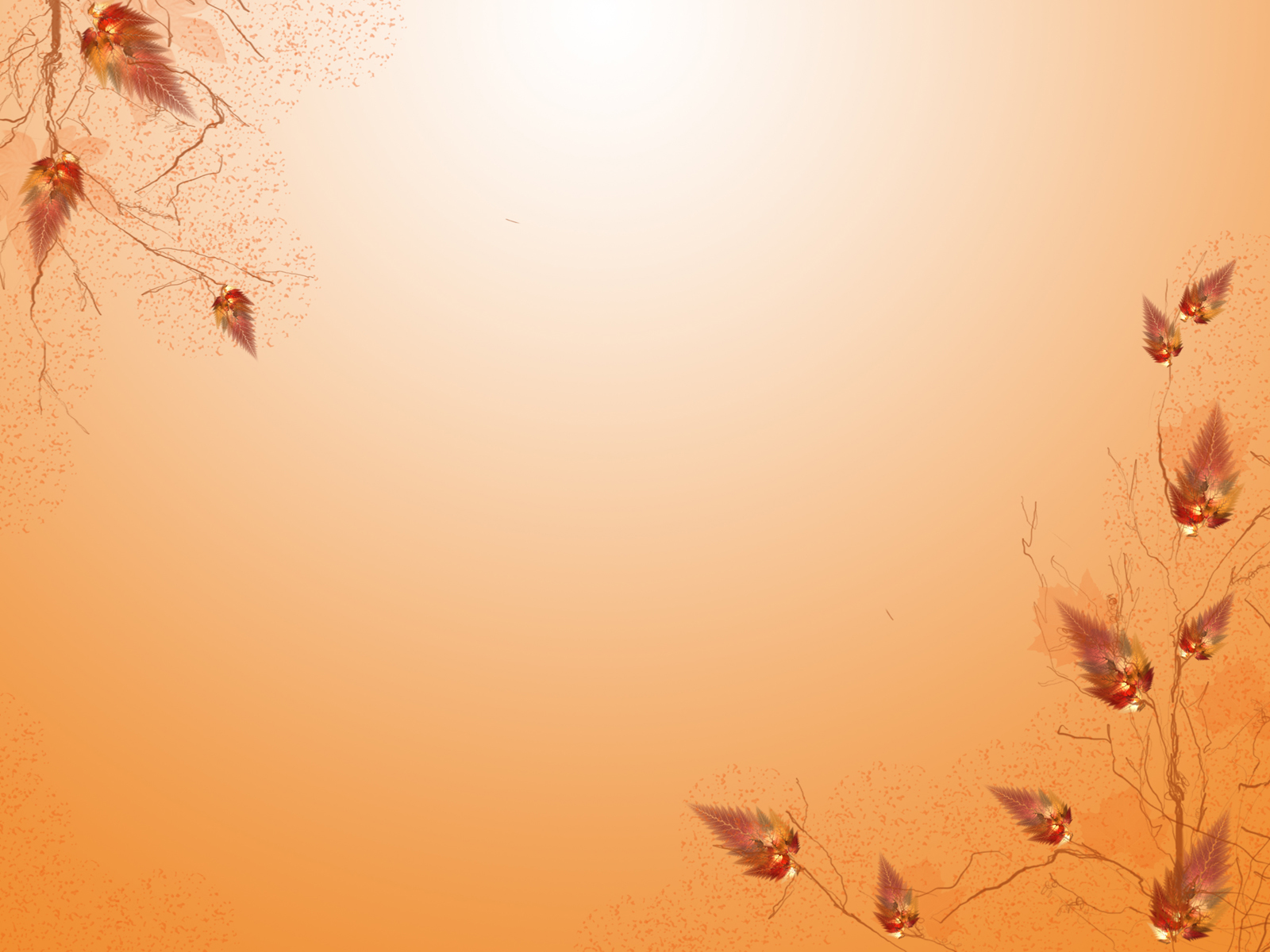 Поздравление ветеранов 
С Новым 2019 Годом
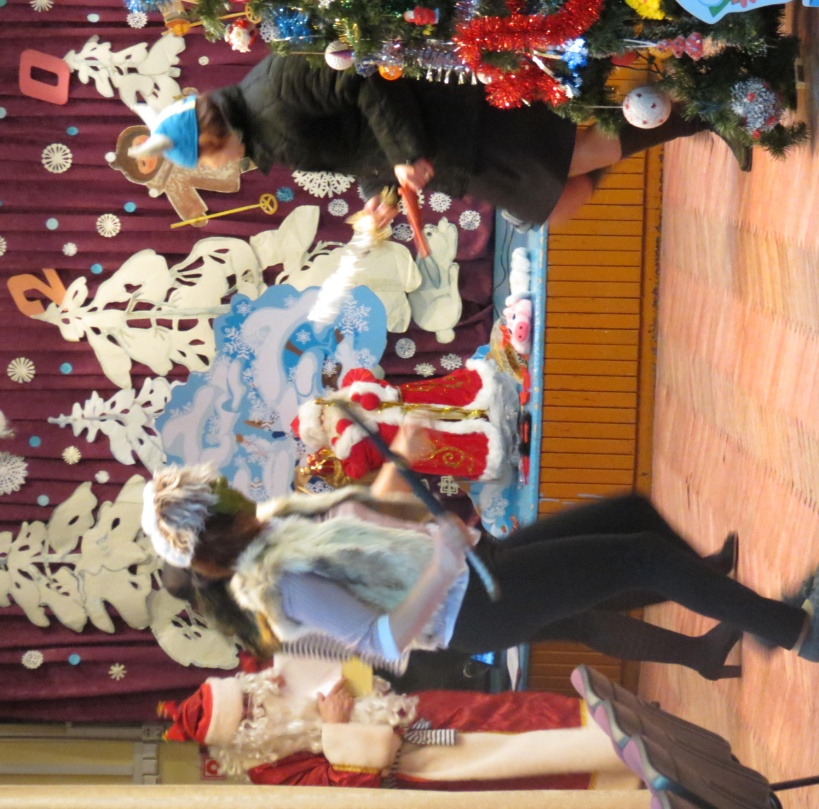 Новогодний
 хоровод
Баба-Яга
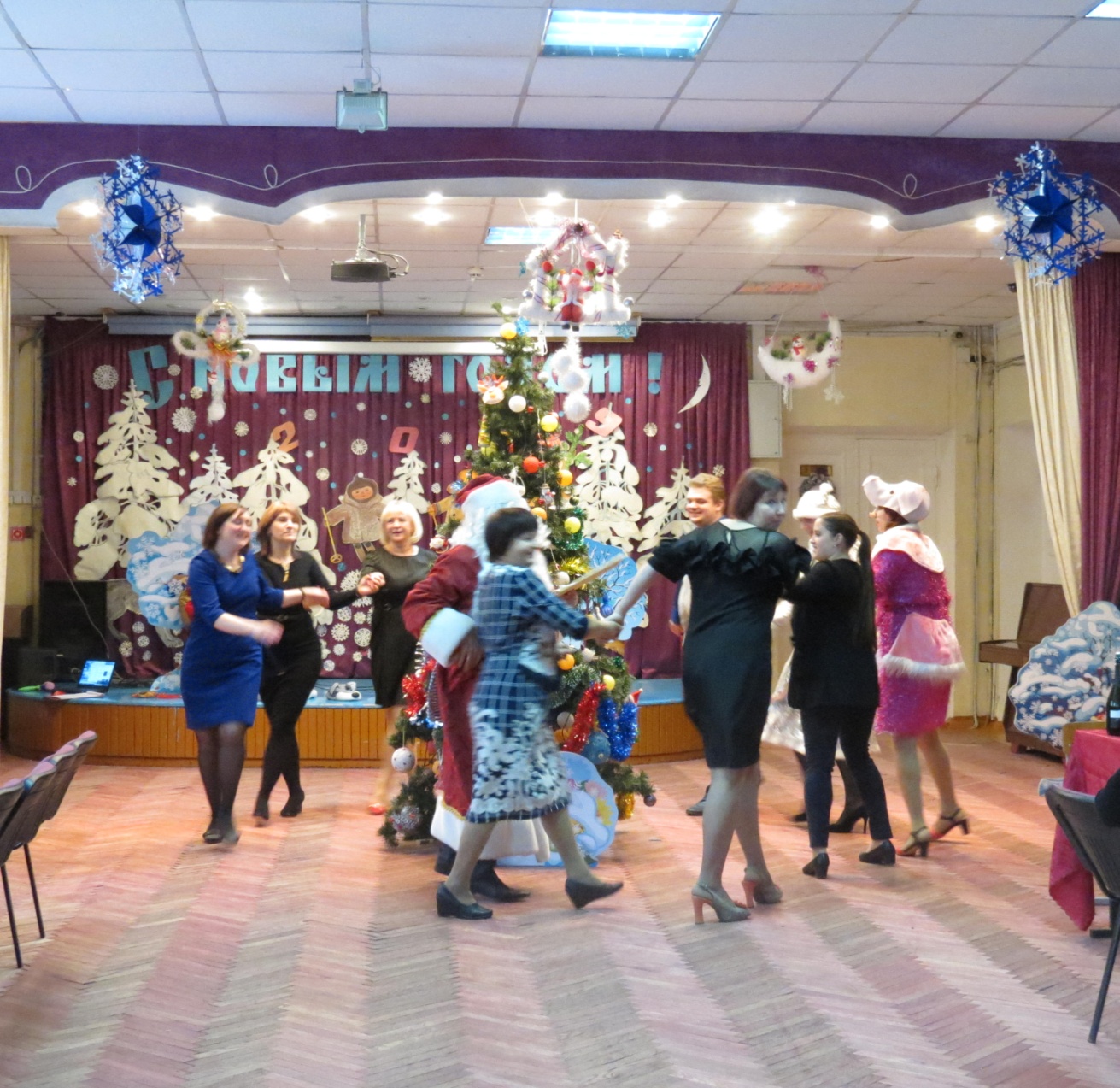 Разбойники хотели испортить праздник
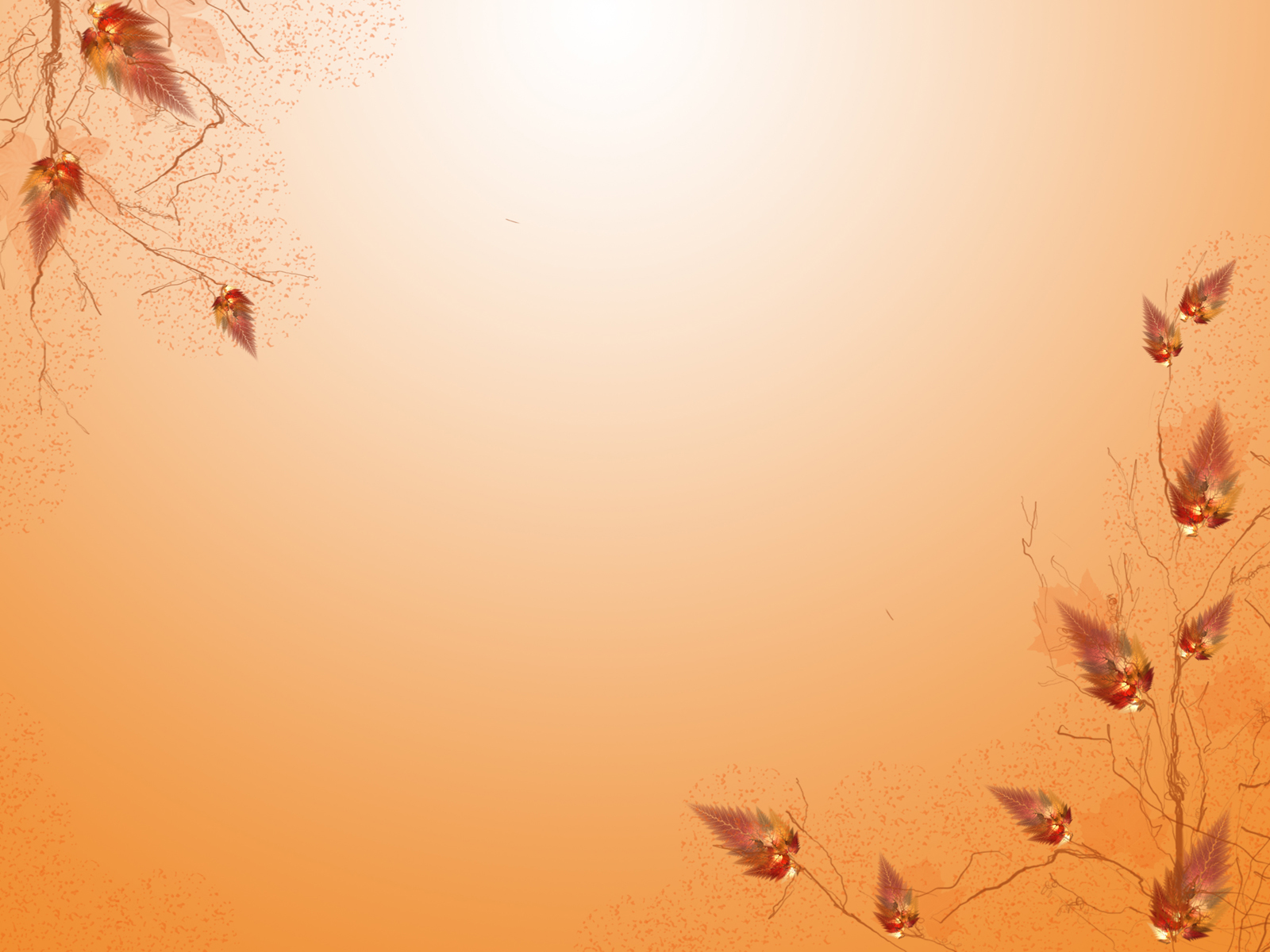 День Учителя
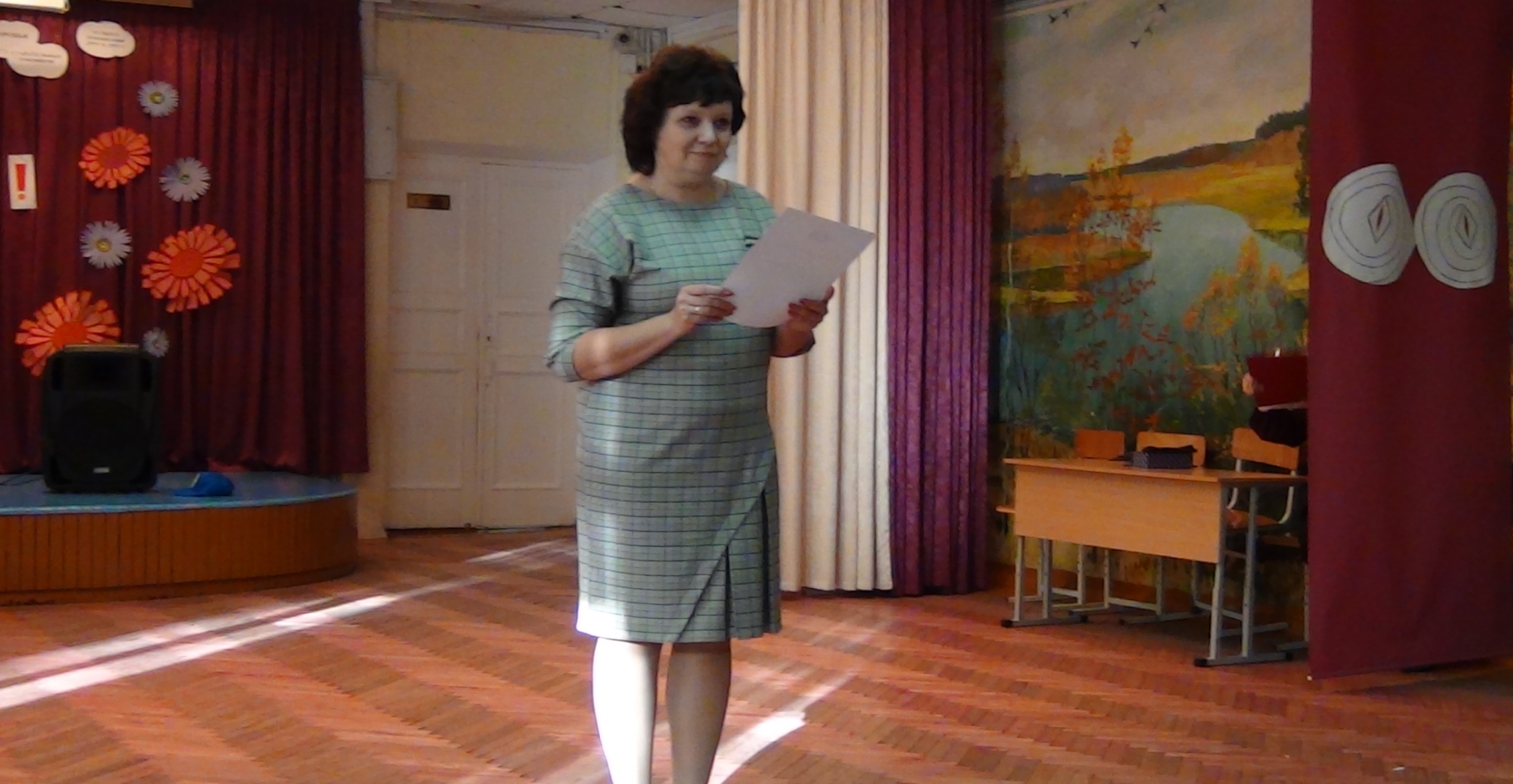 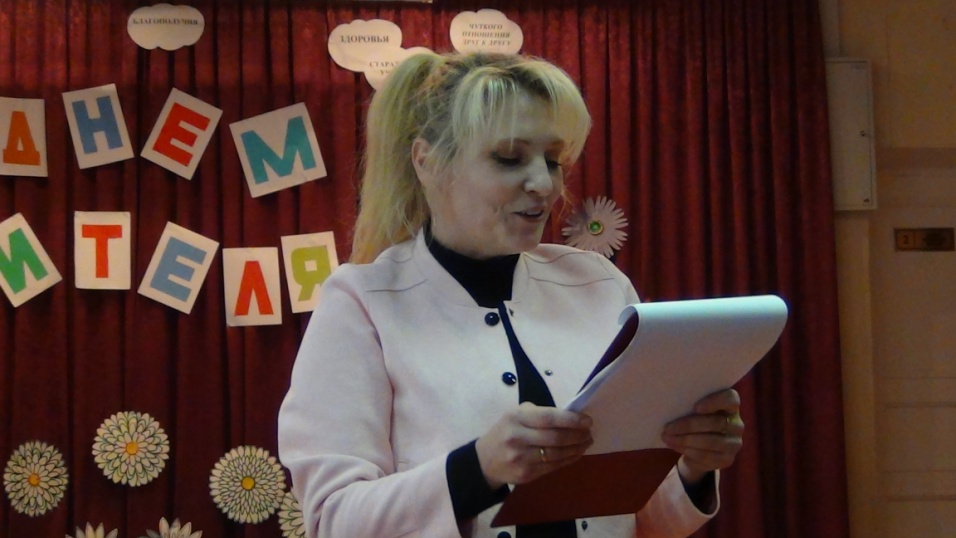 Поздравление Шерстневой М.Н.
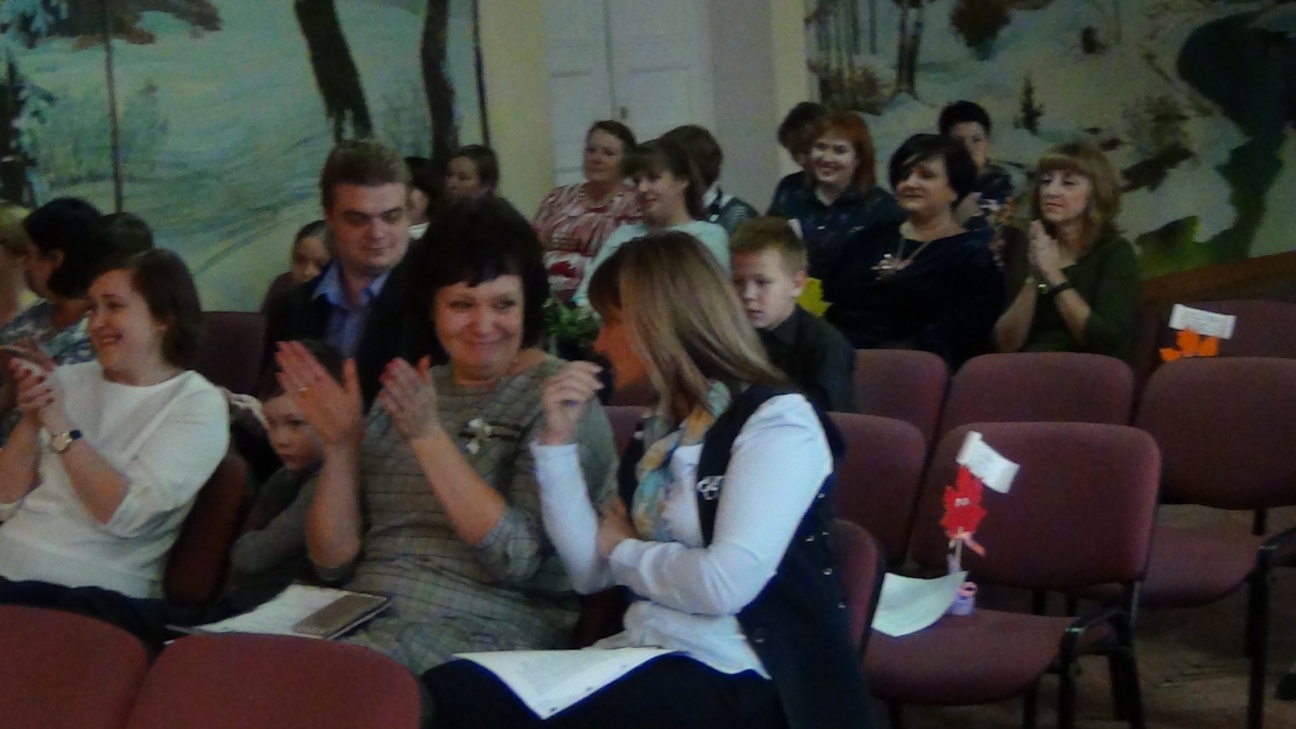 Поздравление Е.Г. Матюшиной
ПРАЗДНИК УДАЛСЯ!
Многоуважаемая  Любовь  Алексеевна!
      
          Поздравляем Вас с прекрасным юбилеем! 30лет продолжалась Ваша педагогическая деятельность. Много достойных людей воспитали Вы за это время. Эрудиция, выразительная речь завораживали учеников, вызывая у них «биение сердца и озарение ума». Они сейчас Вам благодарны за то, что помогли им правильно адаптироваться в жизни.   
      Вы всегда были учителем-новатором, опережали время. Мы, Ваши коллеги, помним   нестандартные  типы уроков,  нетрадиционные формы и методы работы с классом.
          Делились опытом работы на районных , городских,   республиканских  педагогических чтениях, ведь наша школа была первой в стране  для детей с дефектами в развитии.
     Вы человек с активной жизненной позицией,
 много путешествуете, читаете, открыты для 
всего нового, дарите позитивный настрой
 людям, всегда элегантная, жизнерадостная
 остаётесь для нас примером.
      Пусть приятные воспоминания согревают 
сердце, настоящее радует интересными 
событиями, а будущее обещает новые желания, 
ощущения. 
Желаем хорошего самочувствия, бодрости духа,
 ясности ума,  минусы превращать в плюсы.
Адрес Ветерану
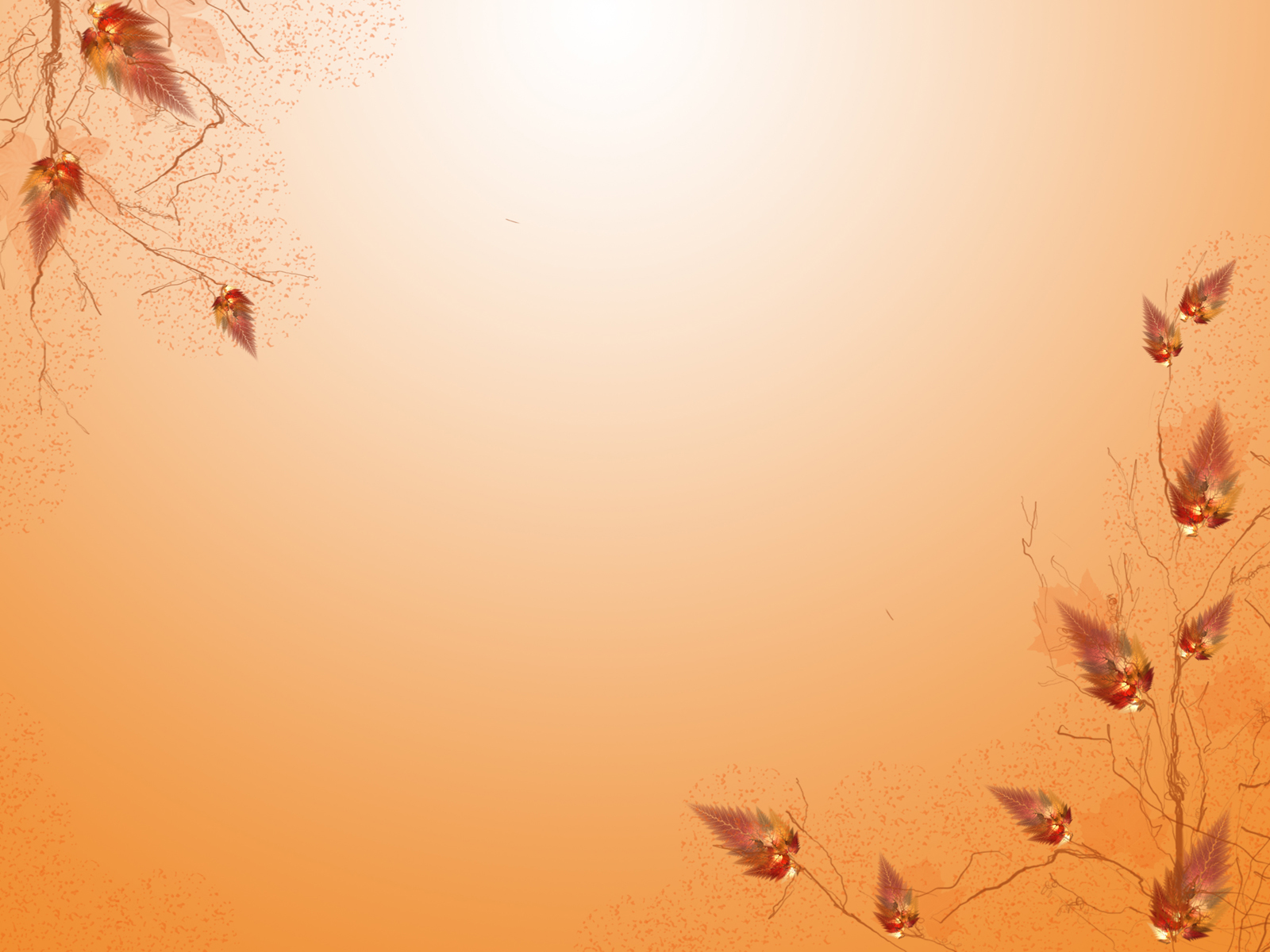 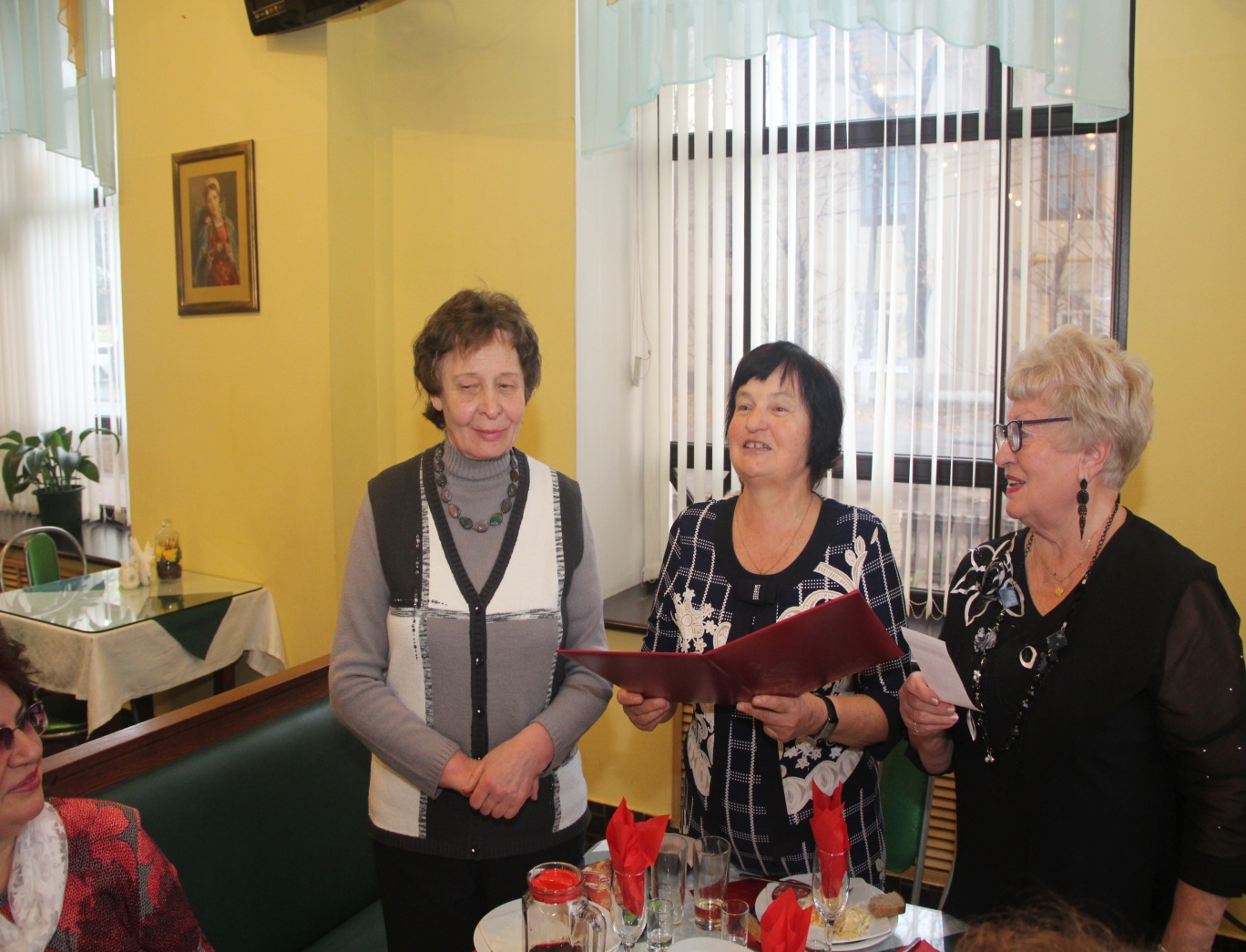 Ваши коллеги  25.10 2018 года
Совместное посещение концертов, спектаклей
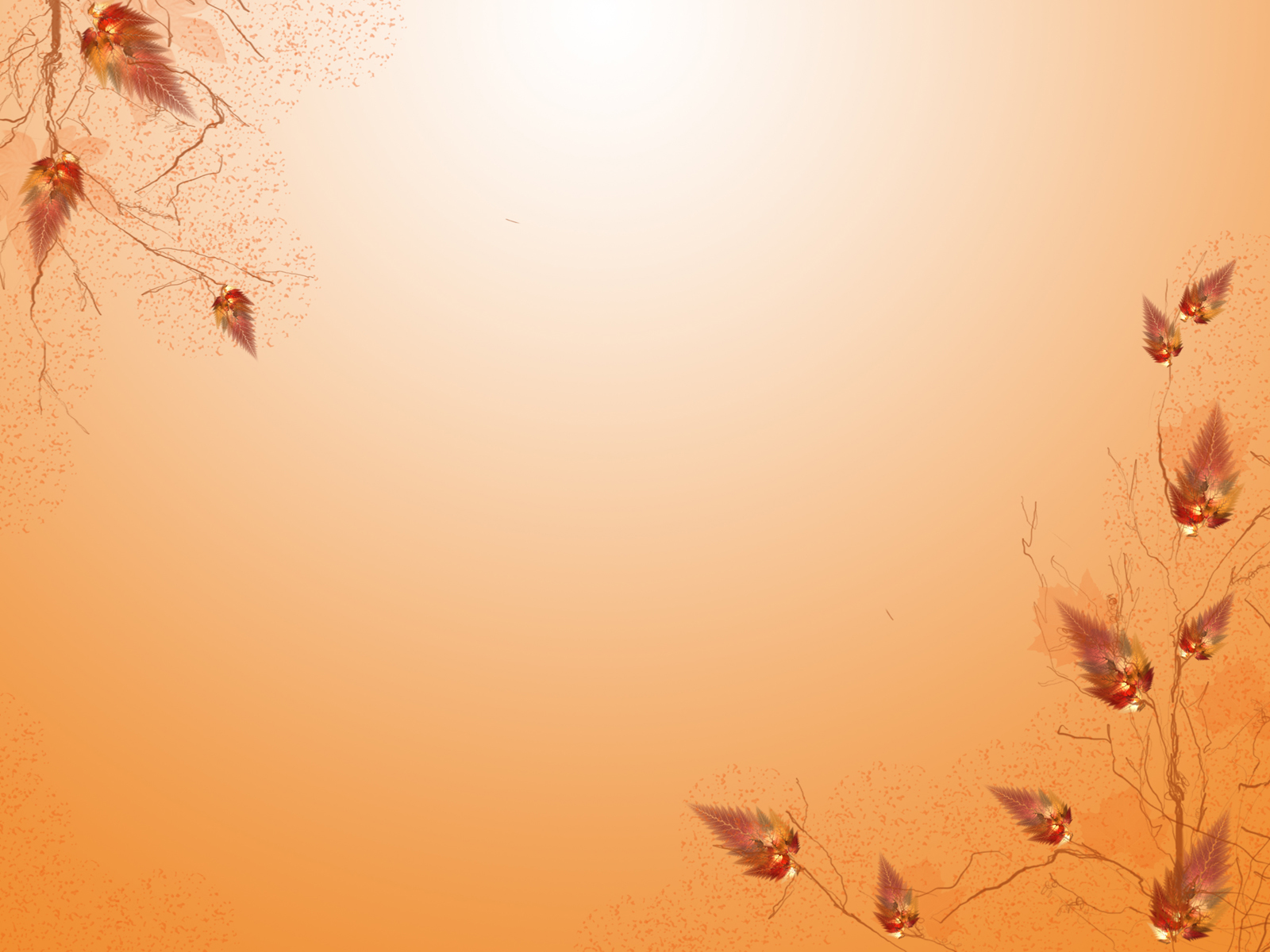 Солистка академического хора 
«Виват» Белогузова Л.И. 
и сотрудница школы
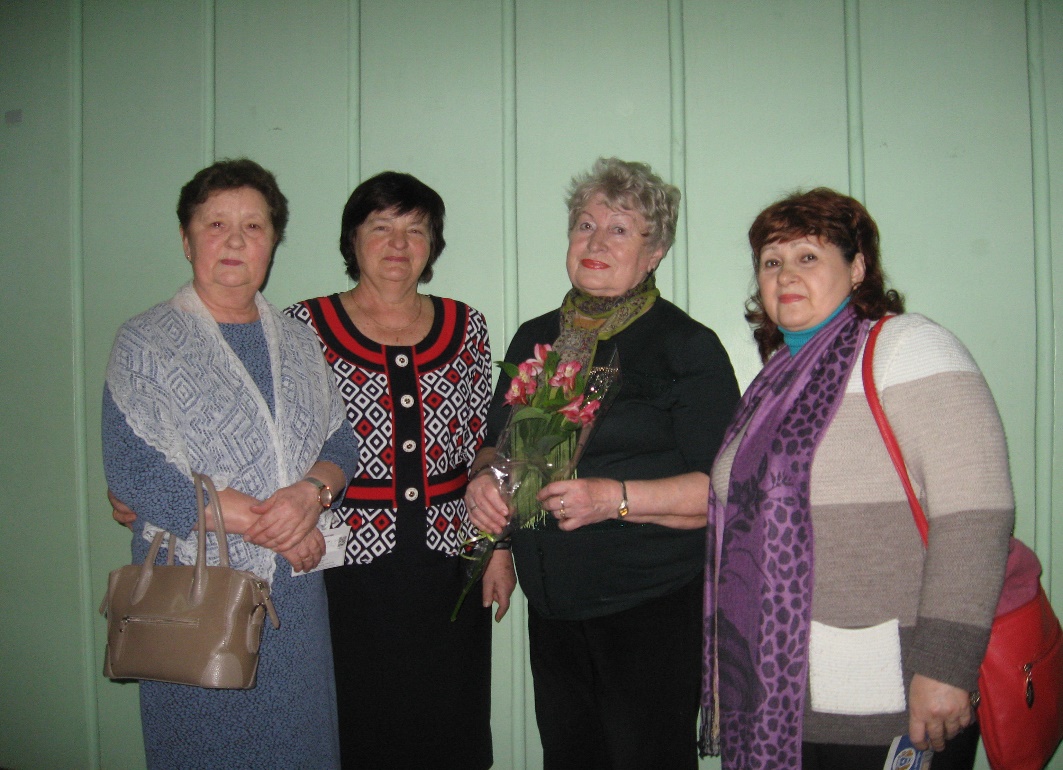 На концерте «Встреча друзей» в ДК ГАЗ
«Ежегодно приглашаем ветеранов 
на праздник хоровой музыки. 
Музыка объединяет, вдохновляет и улучшает настроение ветеранов»
Ветераны на празднике хоровой музыки
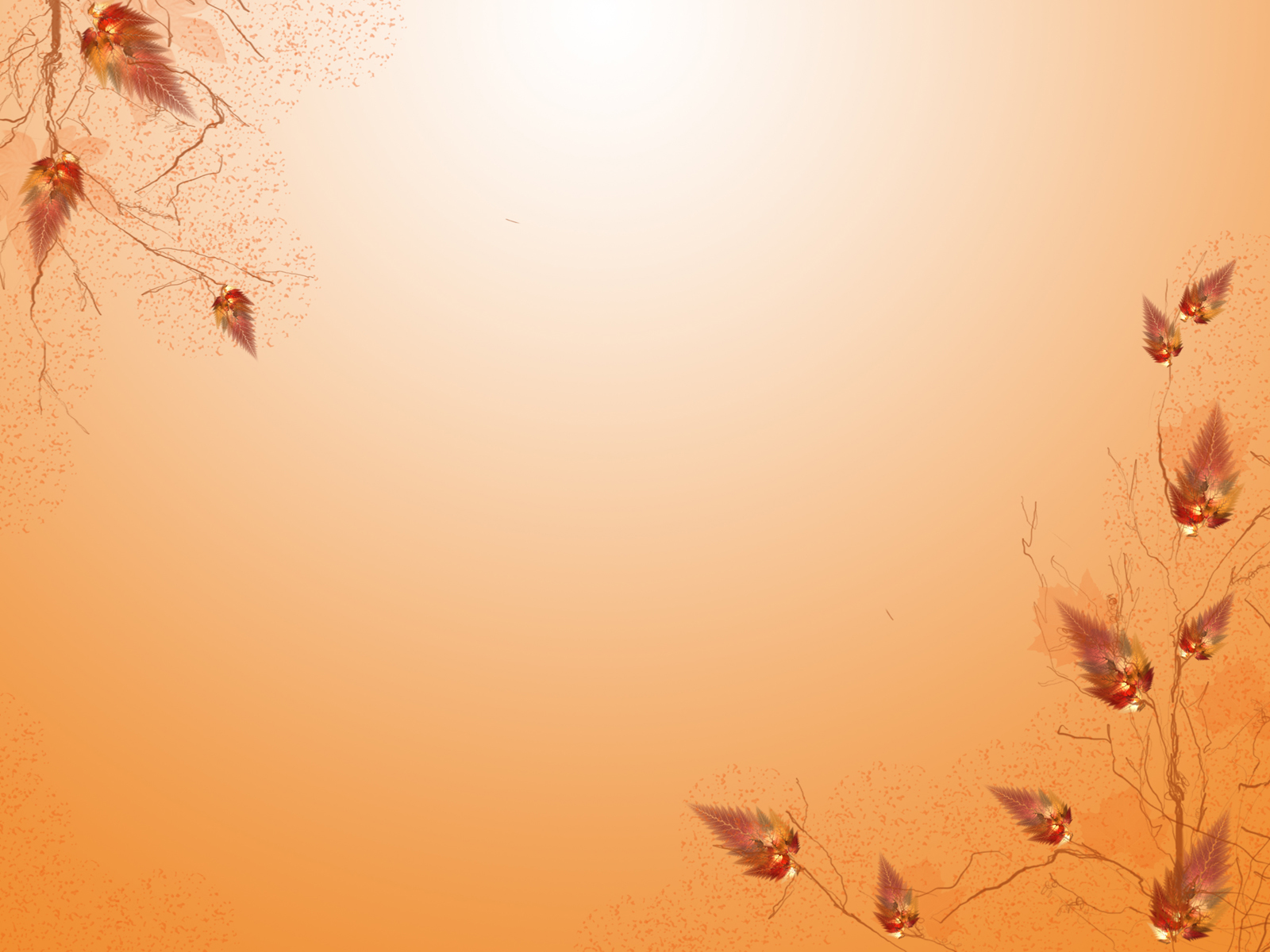 Выступление камерного хора «Голоса Сарова»
Руководитель: Заслуженный работник культуры РФ
В. Богоявленская
Ветераны слушают музыку камерного хора в ДК ГАЗ
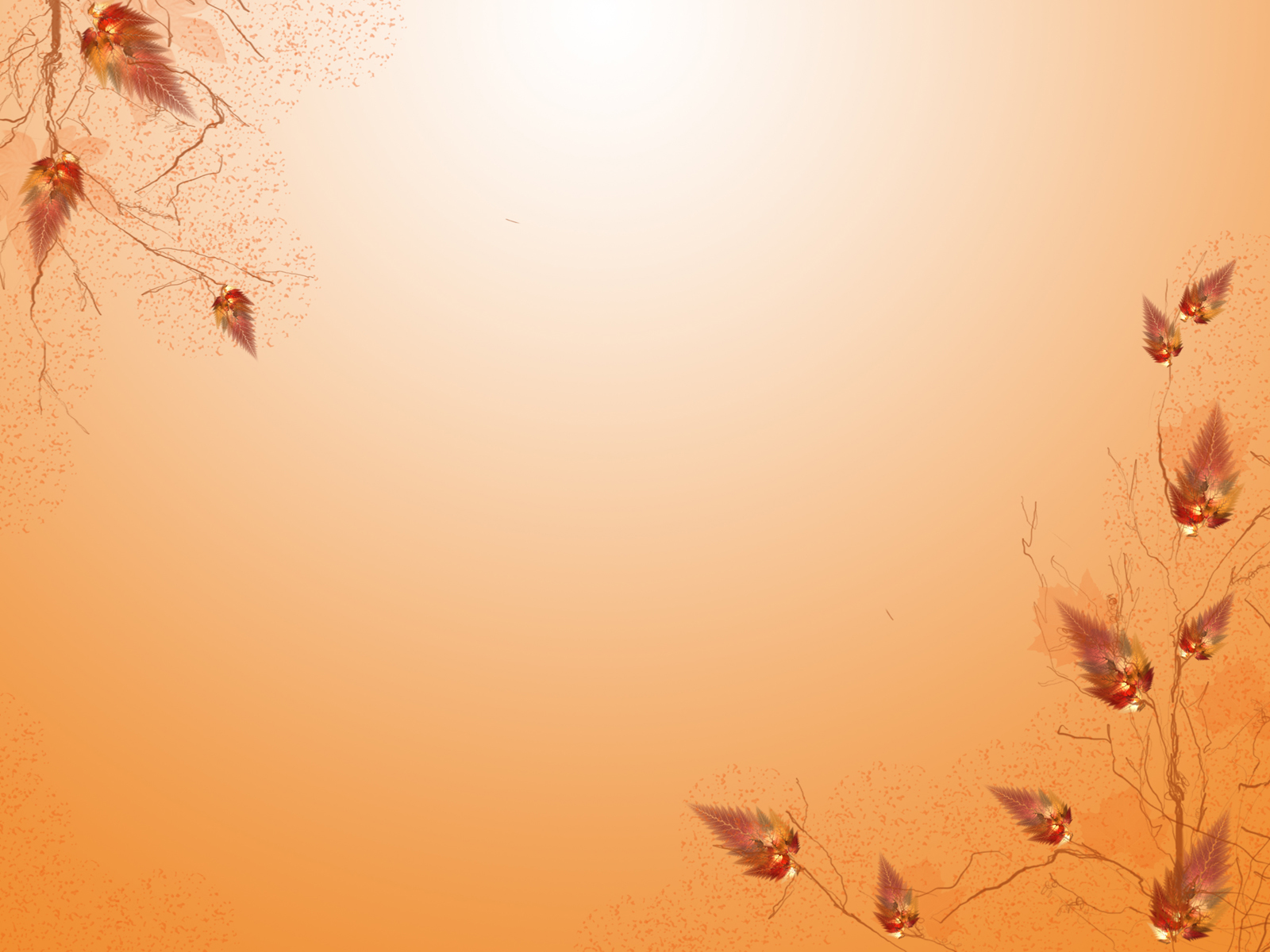 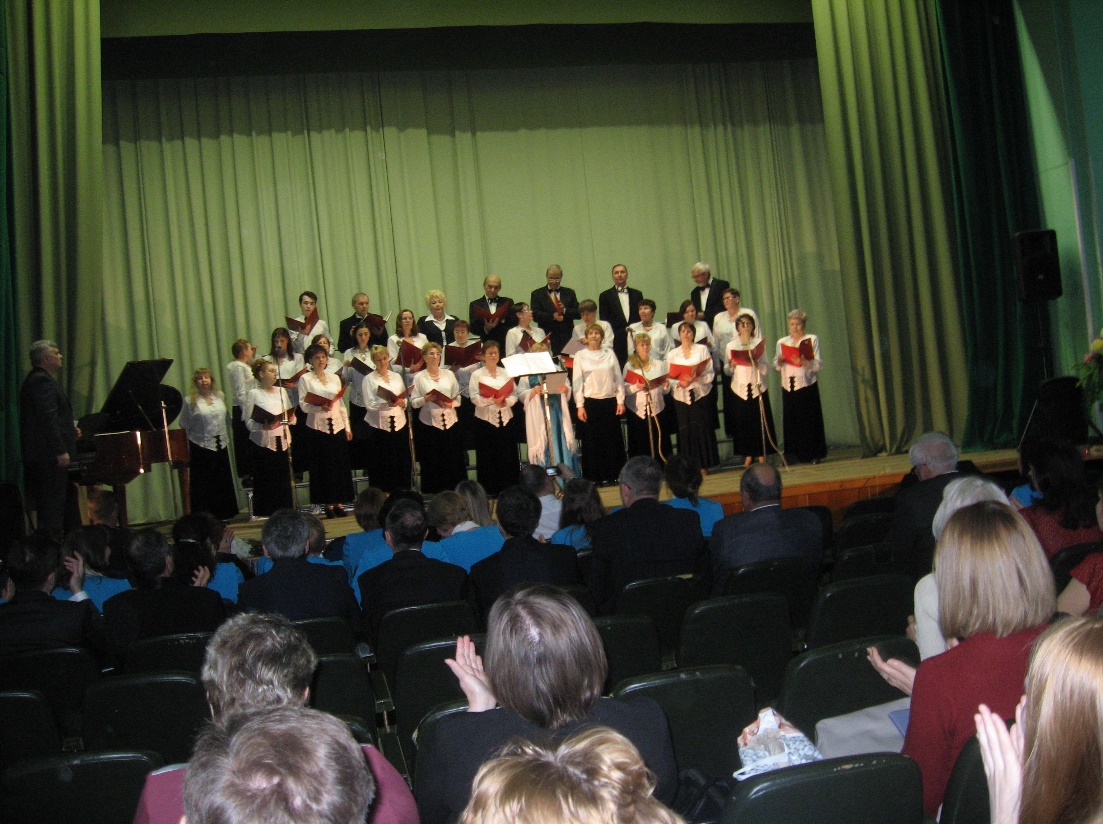 Выступление академического хора
 «Виват»
 г. Нижнего Новгорода
Шуточная песенка в исполнении 
академического хора г. Казань
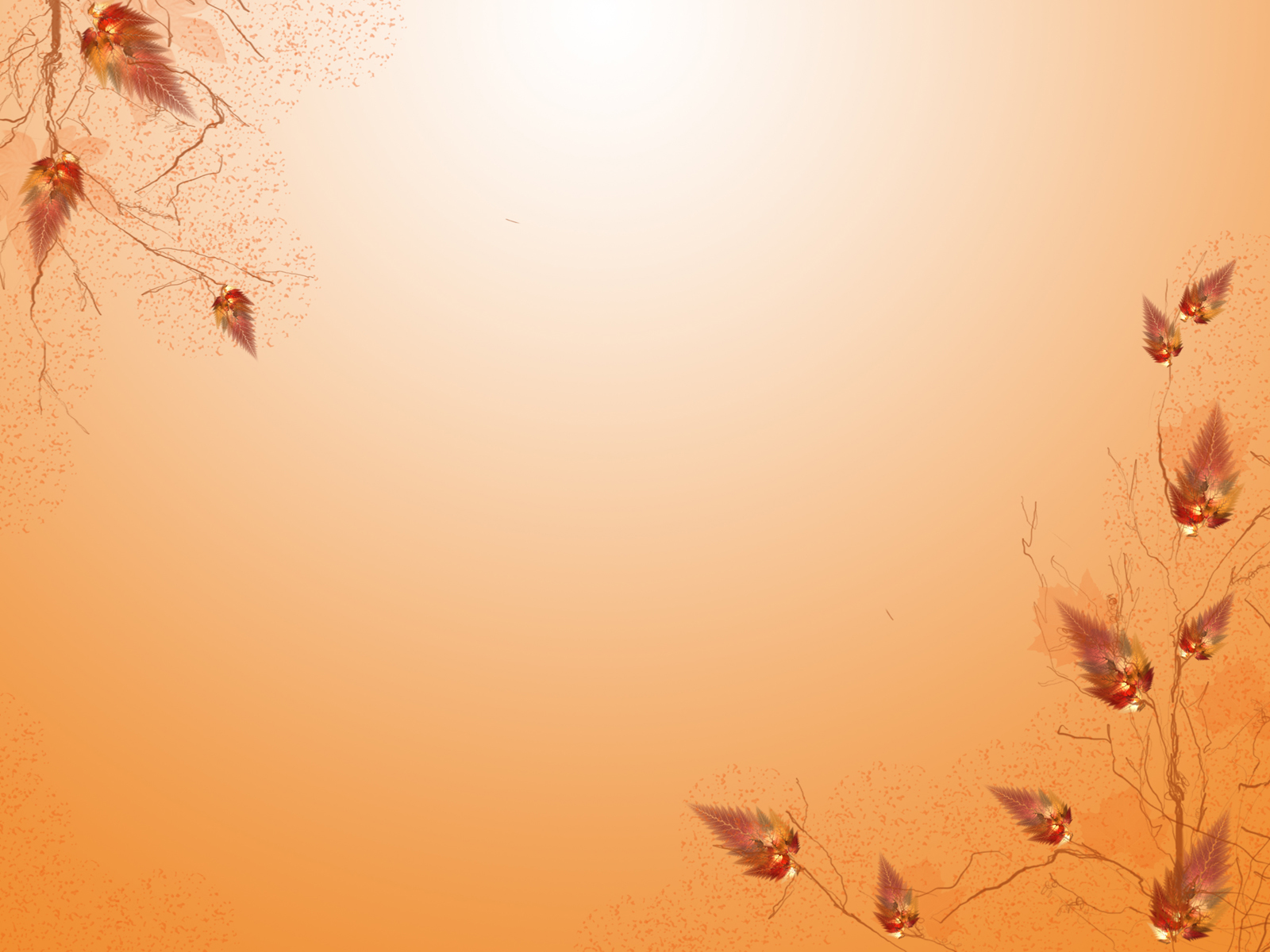 Ветераны в первых рядах на «45 летии» школы
Поздравления и вручение грамот учителям администрацией школы
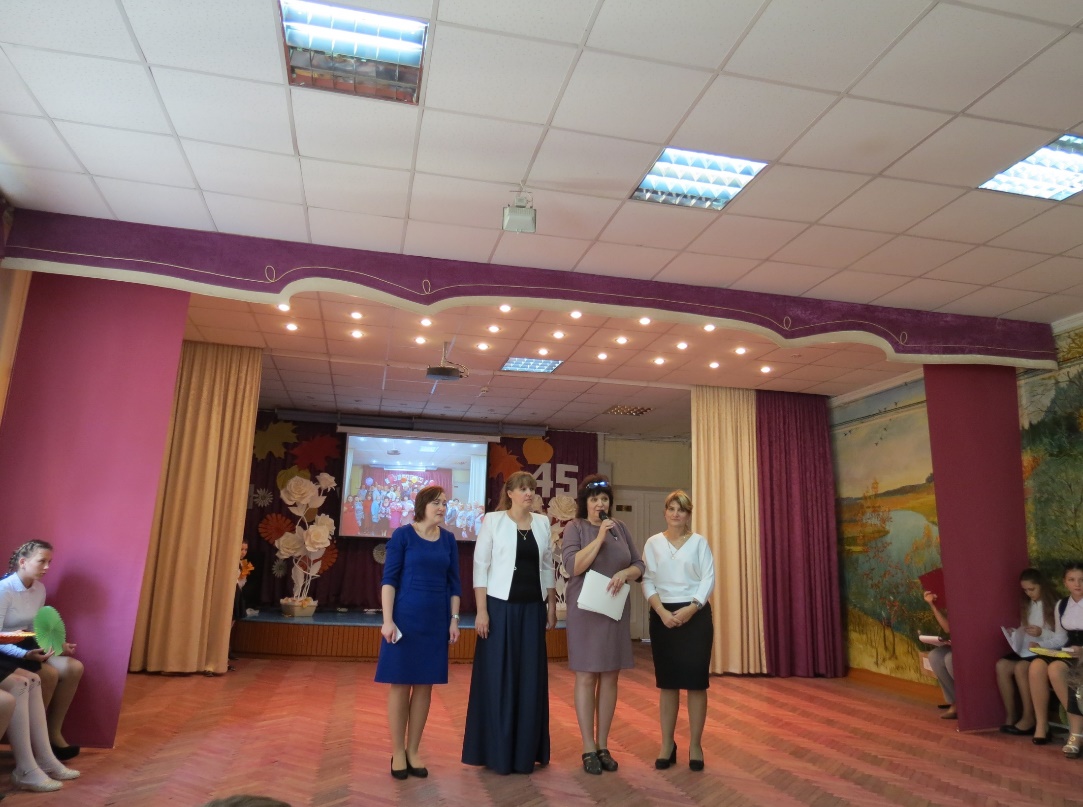 Ветераны на праздничном концерте
«Администрация во главе с директором Е.Г. Матюшиной 
и профкомом свято берегут лучшие традиции»
Праздник  «45-летие»  школы 
объединил несколько поколений
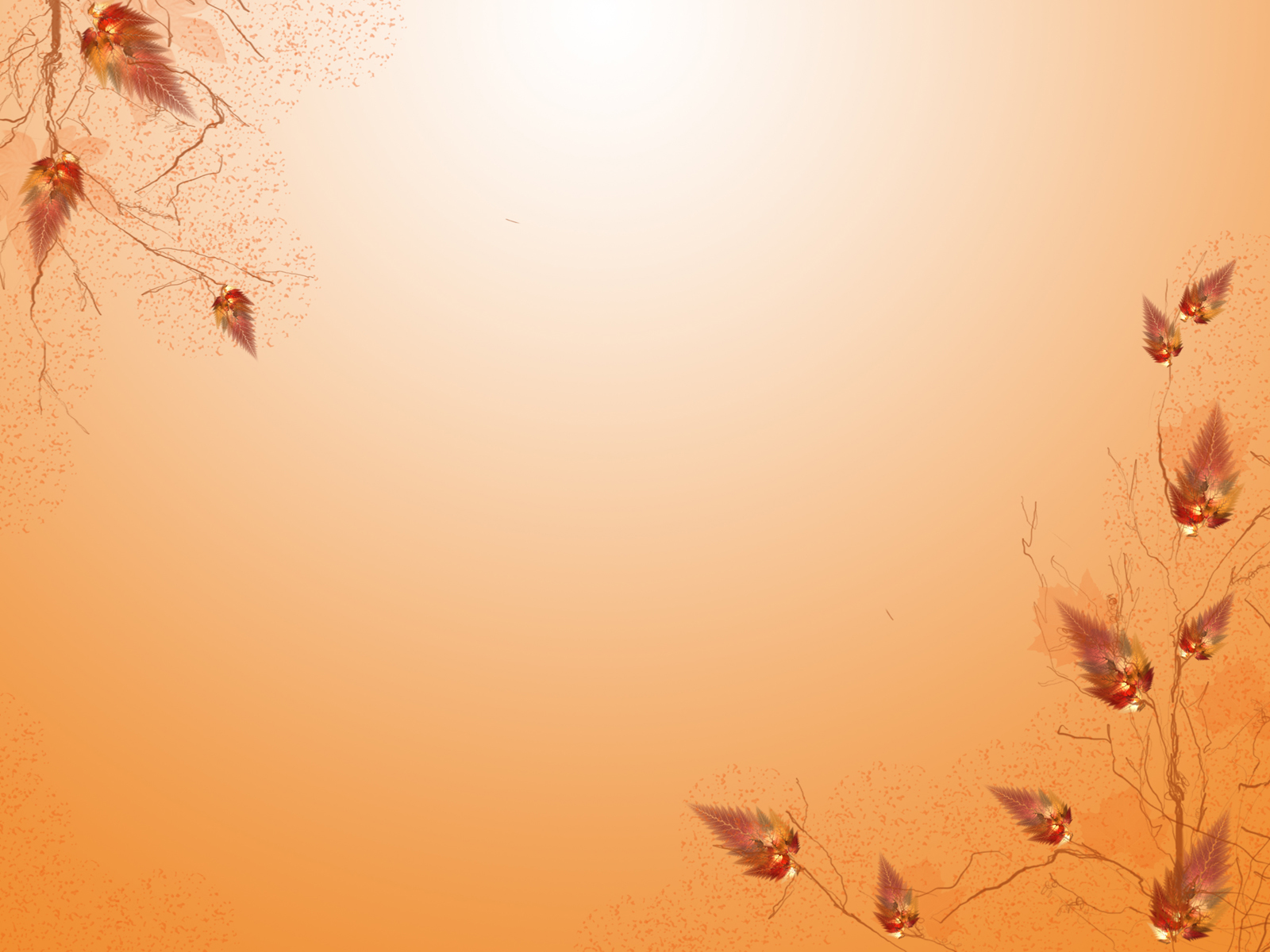 Встреча нескольких поколений
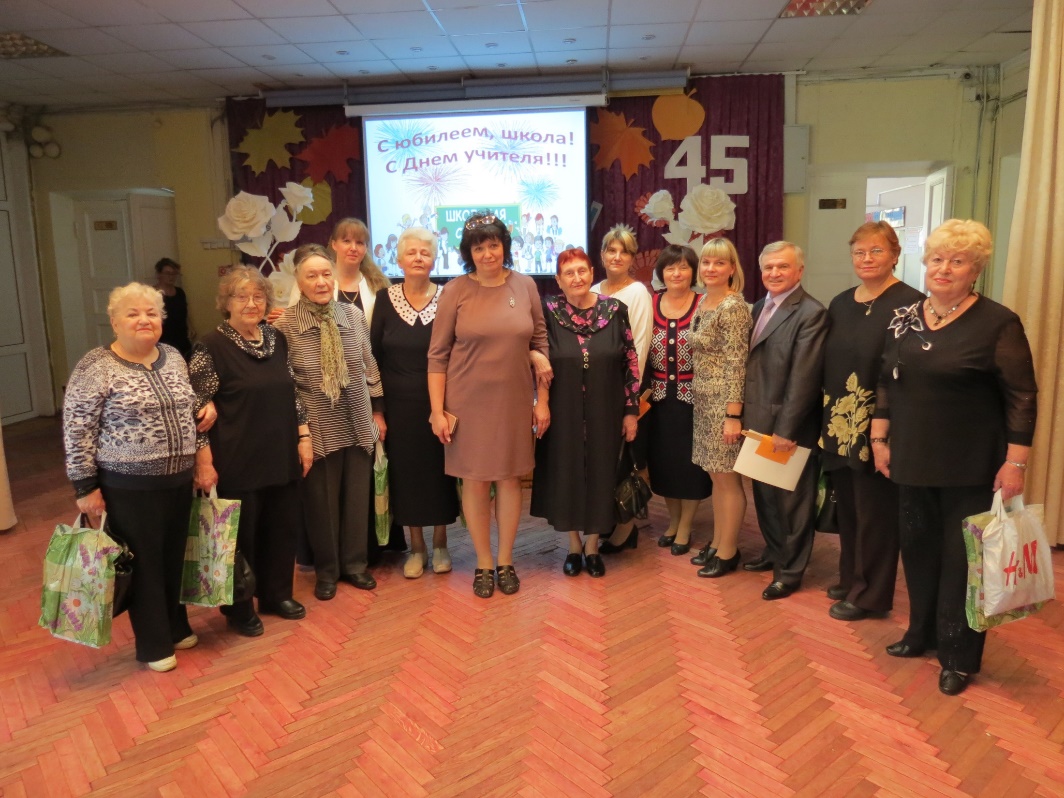 «Как здорово что все мы здесь сегодня собрались»